QUOTATION
[Speaker Notes: Ready]
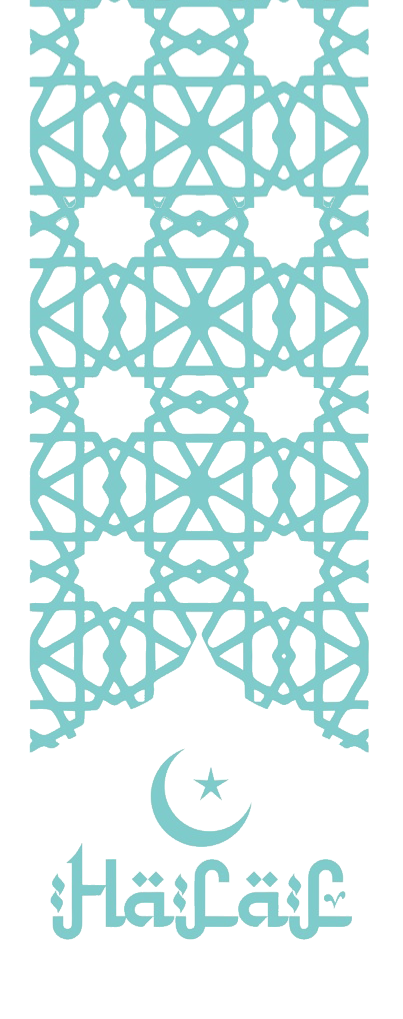 About
Askona is an internationally recognized brand that is expert in creating personalized space and environment for healthy sleep.
Our mission is to make people happy and healthy by giving them strength and energy to make their dreams come true.
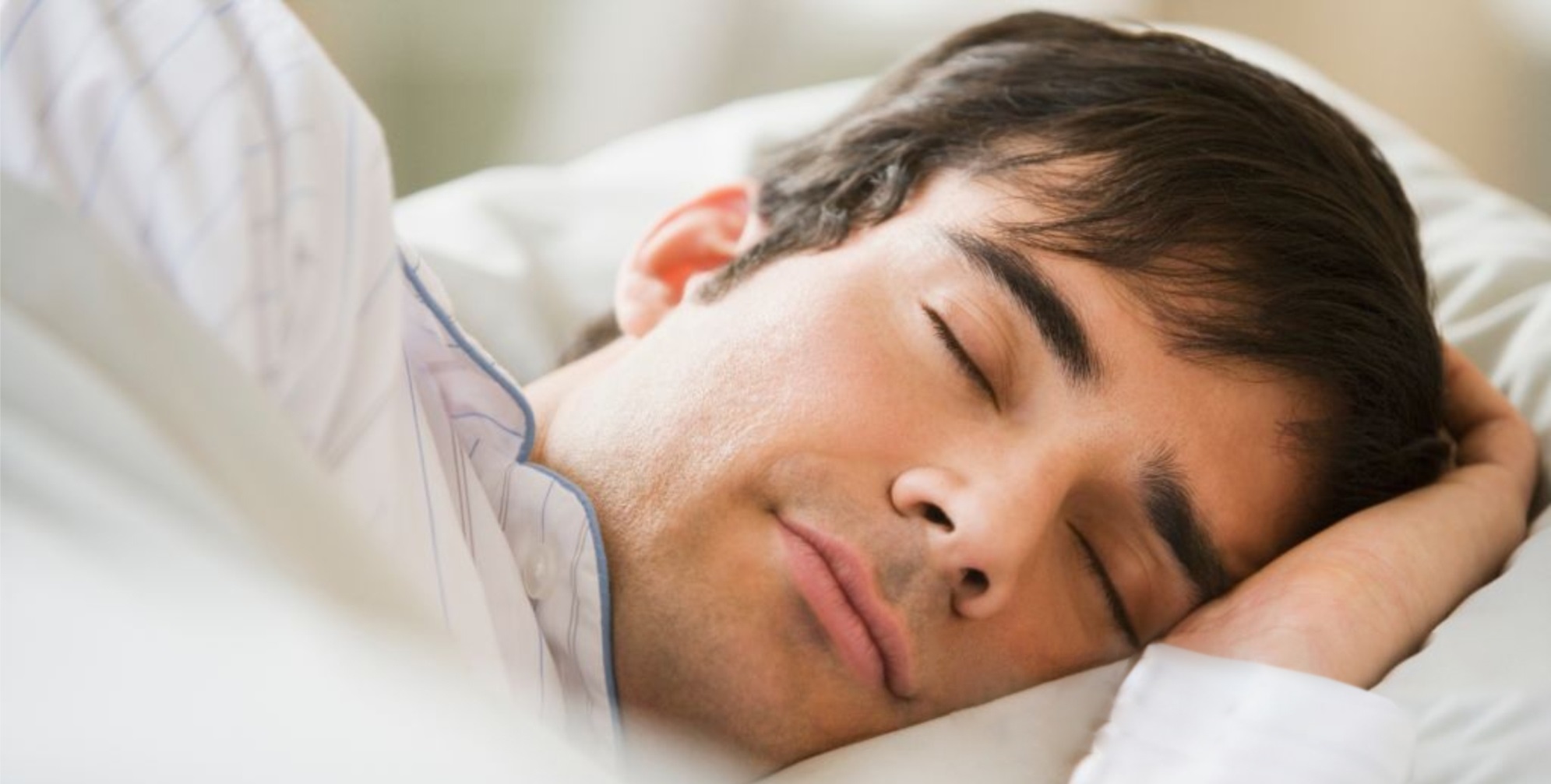 [Speaker Notes: Ready]
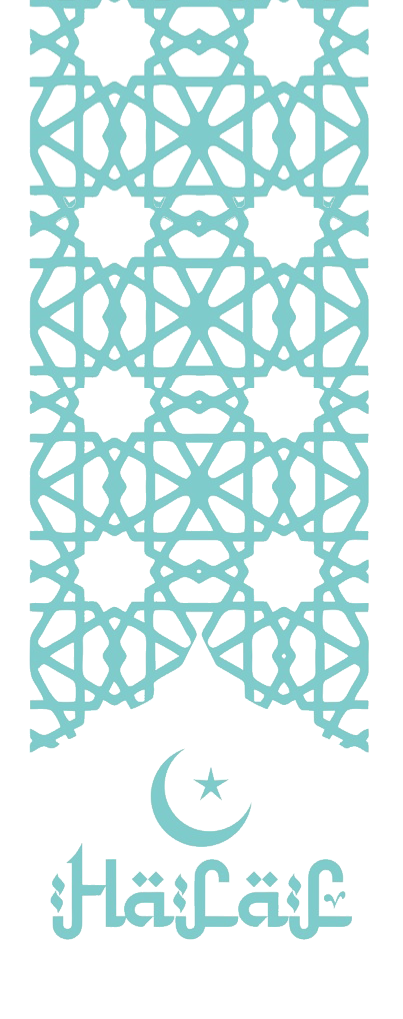 About
PRIMARY PRODUCTION
ASKONA is Russia’s largest vertically integrated retailer that specializes in manufacturing the entire range of products for healthy sleep: mattresses, beds, sofas, modular furniture, gadgets and other accessories.
Polyurethane foam plant
Polyester batting plant
Coir plant
Pocket spring unit manufacturing
Tape and cardboard plant
MANUFACTURING OF GOODS
Mattress factory
Bed factory
Sofa factory
Textile factory 
Modular furniture factory
SALES OF PRODUCTS
Own retail chain
Well-developed dealer network
Extensive distribution network
Export
[Speaker Notes: Ready]
Our Manufacturing
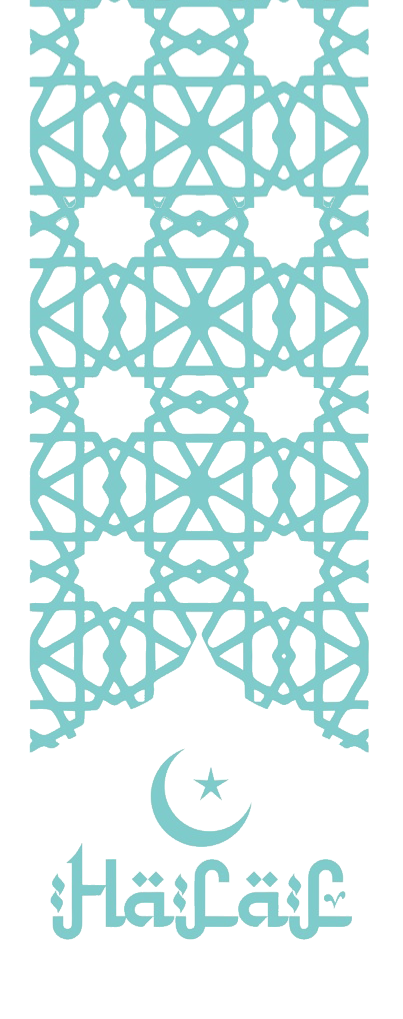 MANUFACTURING AND LOGISTICS
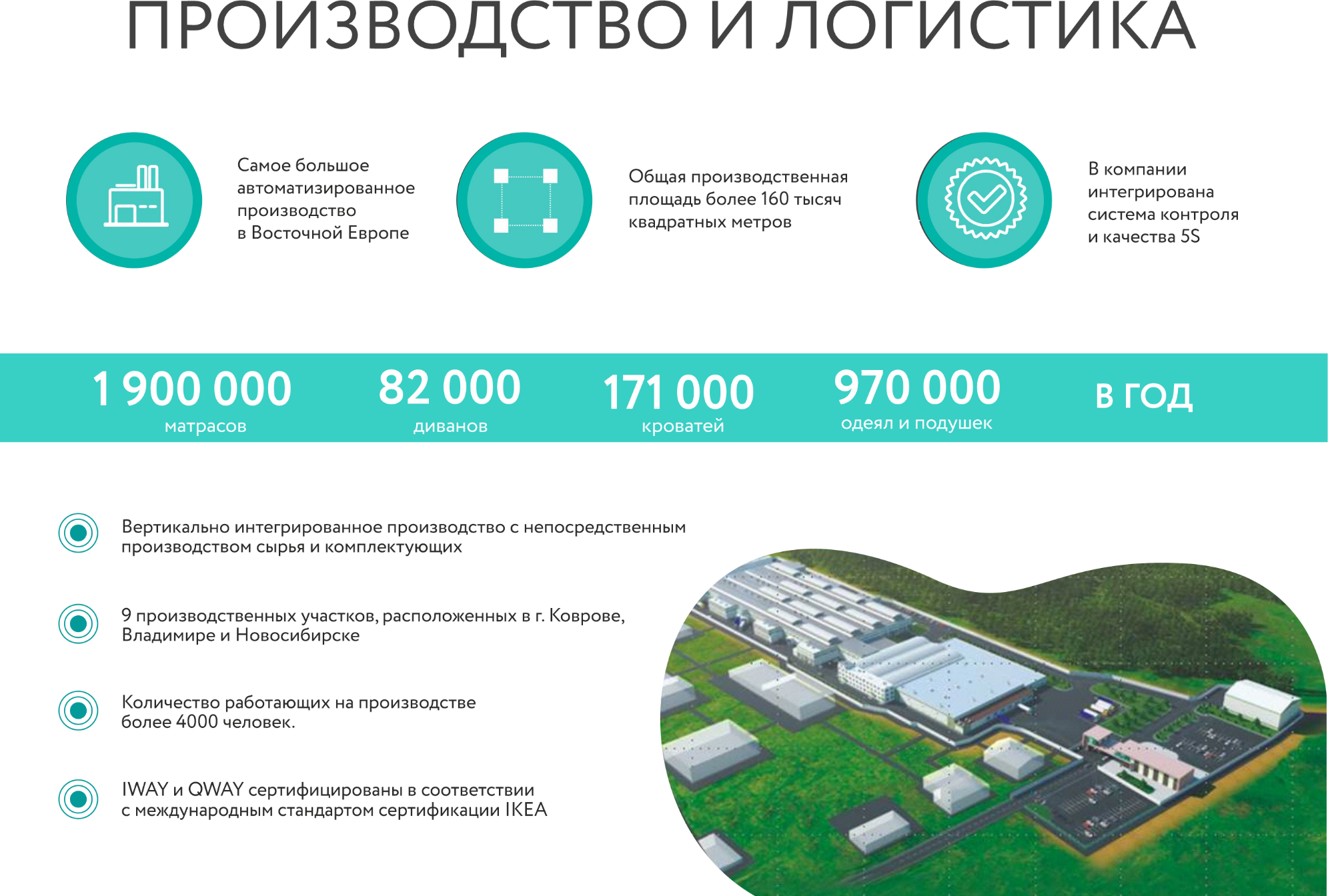 The largest automated manufacturing in the Eastern Europe
5S control and quality system is integrated in the company
Total manufacturing area is over 160,000 square metres
1,900,000
82,000
171,000
970,000
PER YEAR
mattresses
sofas
beds
blankets and pillows
Vertically integrated manufacturing with direct primary and spare parts production
9 manufacturing areas located in Kovrov, Vladimir and Novosibirsk
Headcount of production employees exceeds 4,000.
IWAY and QWAY are certified according to the IKEA International Standard
[Speaker Notes: Ready]
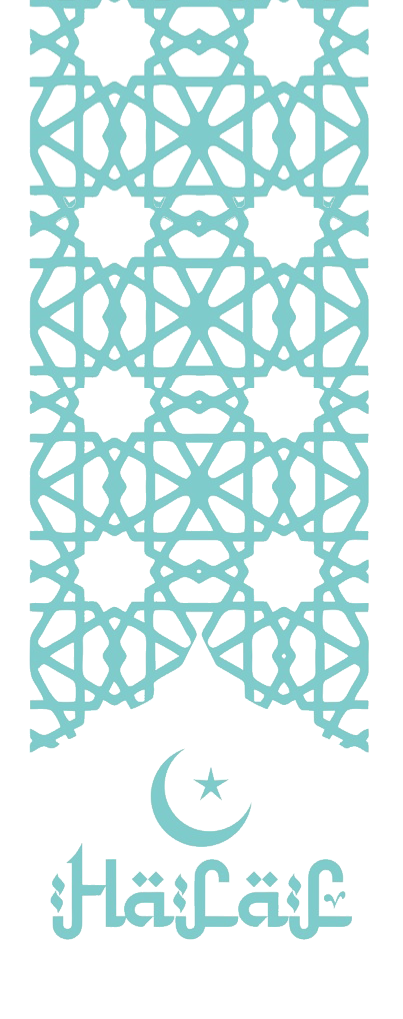 Products and Services
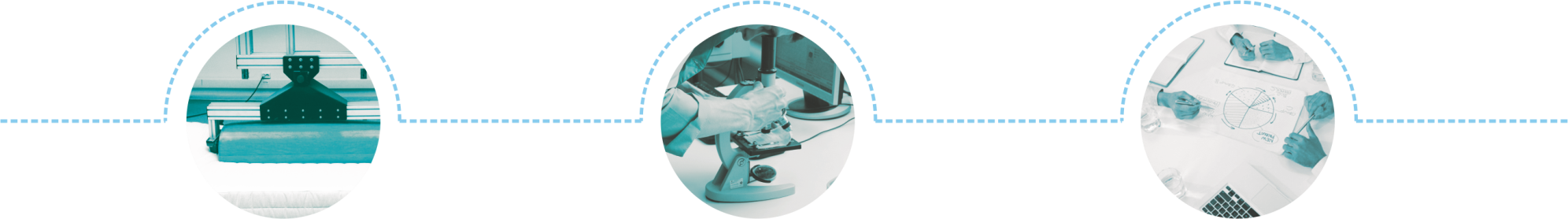 Researches of consumer preferences 
Regular marketing research allows offering the customer individual integrated solutions for comfortable and healthy sleep.
Research in the field of somnology
Together with doctors, we study the influence of sleep on human health and the quality of life. This research is considered when manufacturing goods for healthy sleep.
In-house quality laboratory
The only laboratory in Russia where mattresses are tested
for strength, durability and
other parameters.
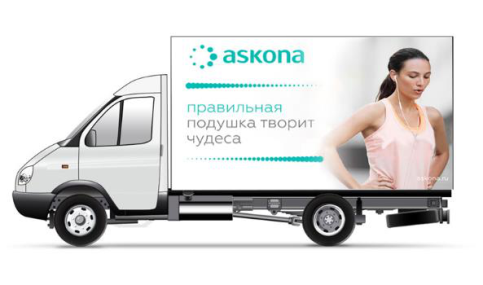 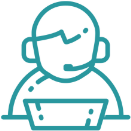 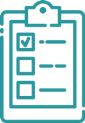 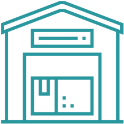 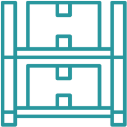 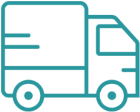 The right pillow works like a charm
More than 40 regional warehouses with goods always on stock
Drawing up and maintaining the stock matrix
Automated order recording system
Service Desk to provide support at all stages of shipment
Corporate car fleet
[Speaker Notes: Ready]
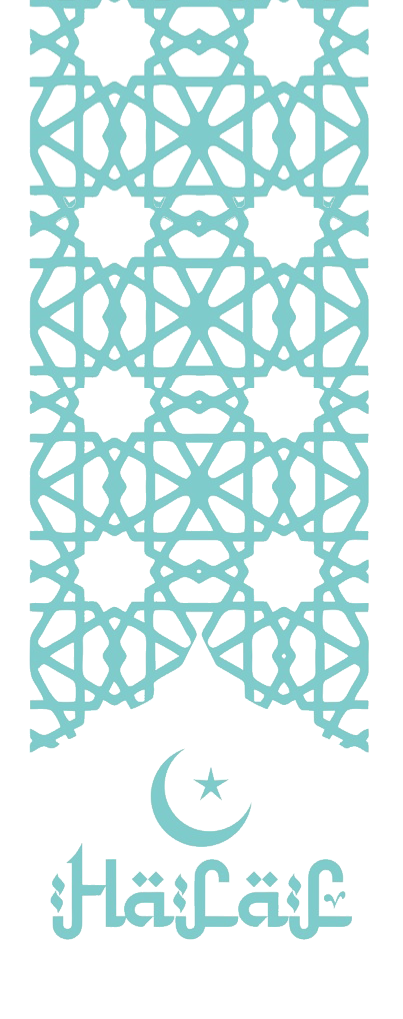 Competitive advantages
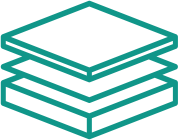 Unique material combinations 
Use of innovative and time-proven materials.



Vast range of models
Anyone regardless of occupation, income level, interests or mindset, can find a suitable mattress model.



Comfort and relaxation
The best indicators of anatomicity, impregnation and comfort systems increase the relaxation effect.



Safe materials
Only the best materials that have passed the most stringent control are used. Environmentally friendly and hypoallergic filling materials. All materials have passed laboratory testing.
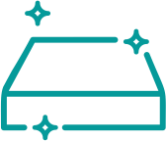 Aesthetic appearance
All design elements are selected to match perfectly. 


Quality
All models are carefully assembled on the best conveyor in Russia. Only quality materials are used for assembly operations. At the stage of assembly, a mattress is subject to examination and measurement no less than 5 times!


Price policy 
Owing to the leading positions in the market and huge volumes of parts procurement, we can offer better prices than our competitors.
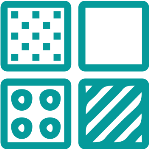 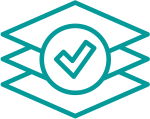 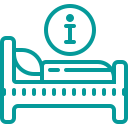 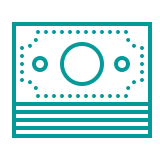 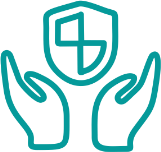 [Speaker Notes: Ready]
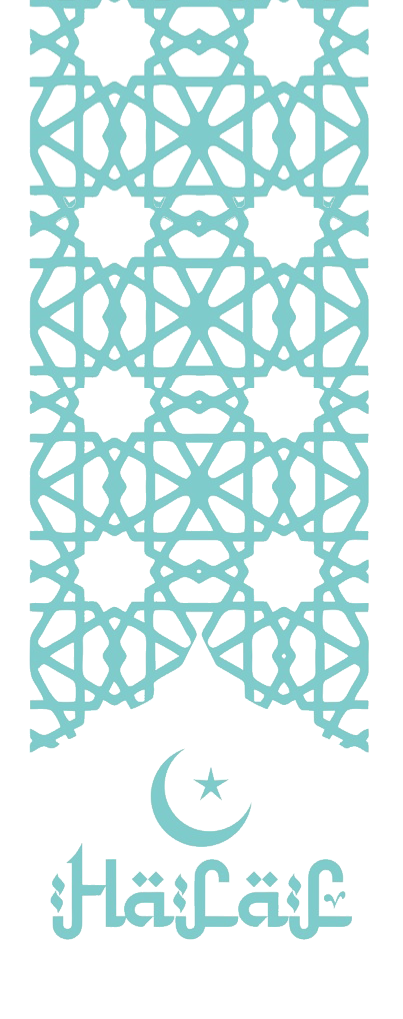 Halal Certification
Benefits of Halal Products
1. PermissibilityAny Muslim who believes in God and takes care of their Soul and body should only use the products that are permitted. Halal products certainly have many other benefits for people of any religions and beliefs, but for the Muslim using them is essential. Halal products should not contain any prohibited elements, such as those of animal origin.
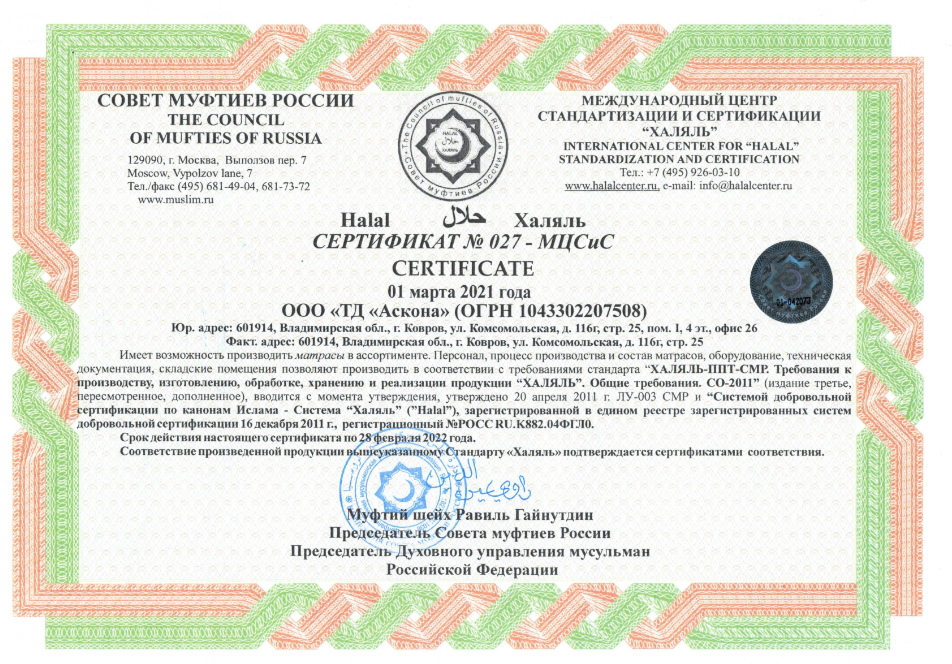 Halal Certification
document that proves that the products meet the requirements of the Halal standards of the Russian Council of Muftis
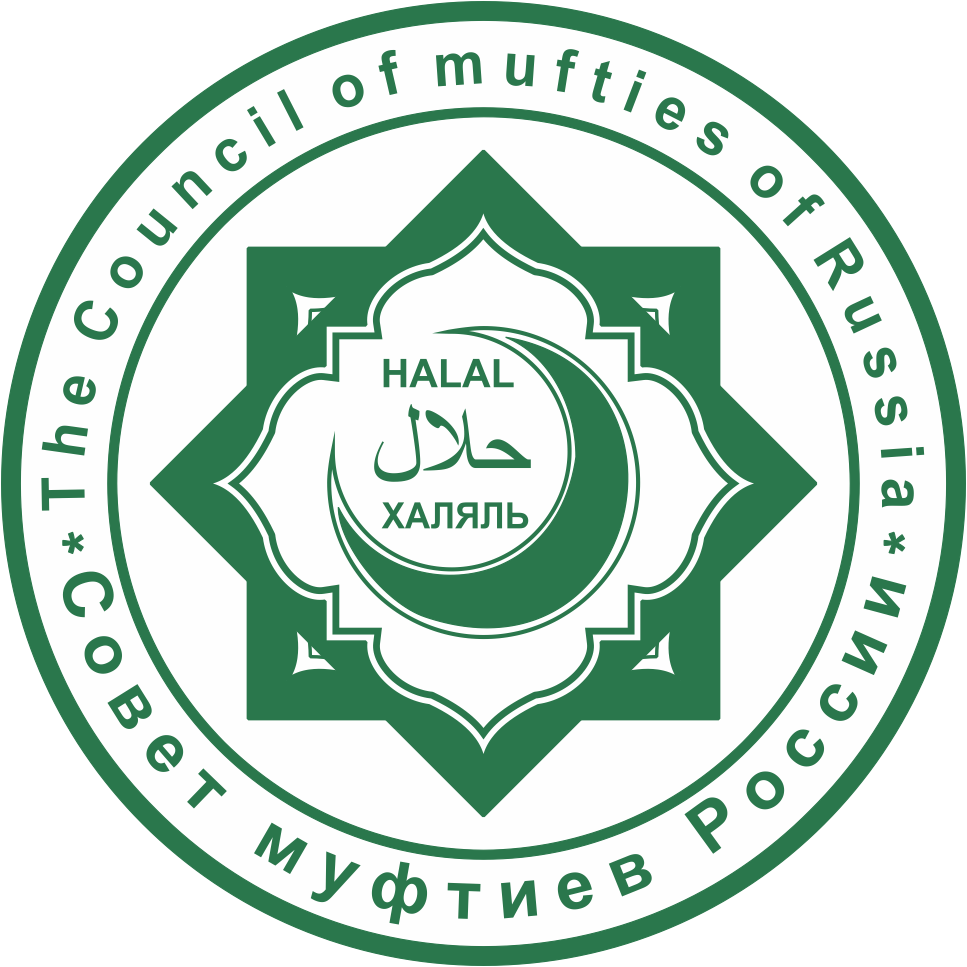 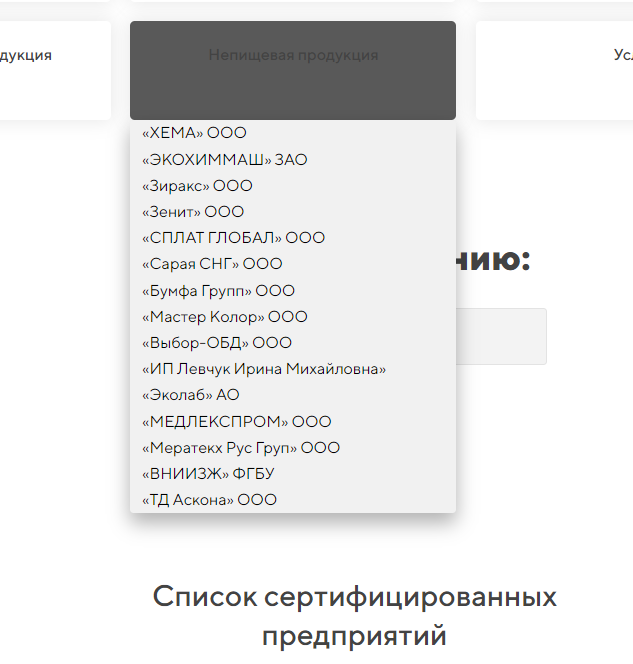 EXCLUSIVE! It’s the first time in Russia when Halal certificate is obtained for mattresses 
Askona is listed at
https://halalcenter.ru/reestr/
List of certified enterprises
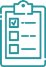 [Speaker Notes: Ready]
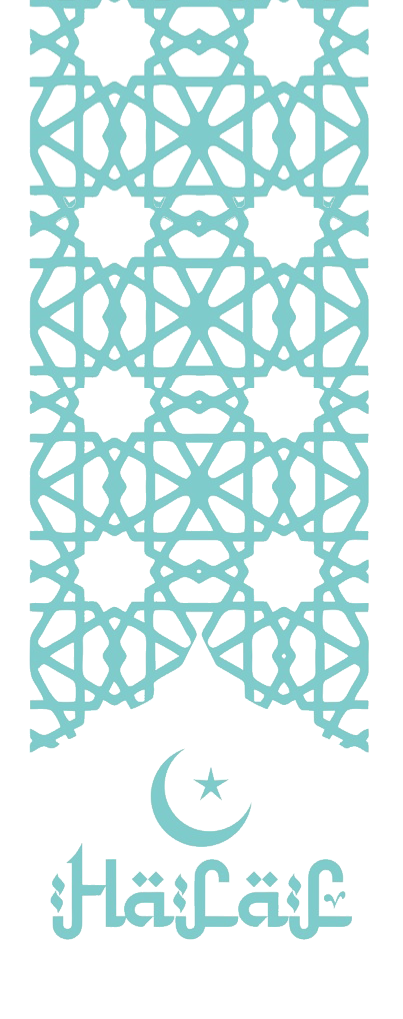 HALAL
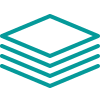 Quantity of models
5 mattresses
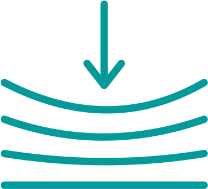 Firmness
mostly firm
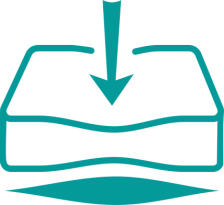 Load
up to 90 kg for a DILEK mattress
up to 110 kg for a KONFOR mattress
over 140 kg for all other mattresses
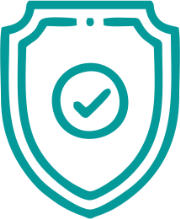 Warranty
3 years for a DILEK mattress
5 years for a KONFOR mattress
25 years for all other mattresses
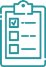 [Speaker Notes: Ready]
HALAL. Mattress framework
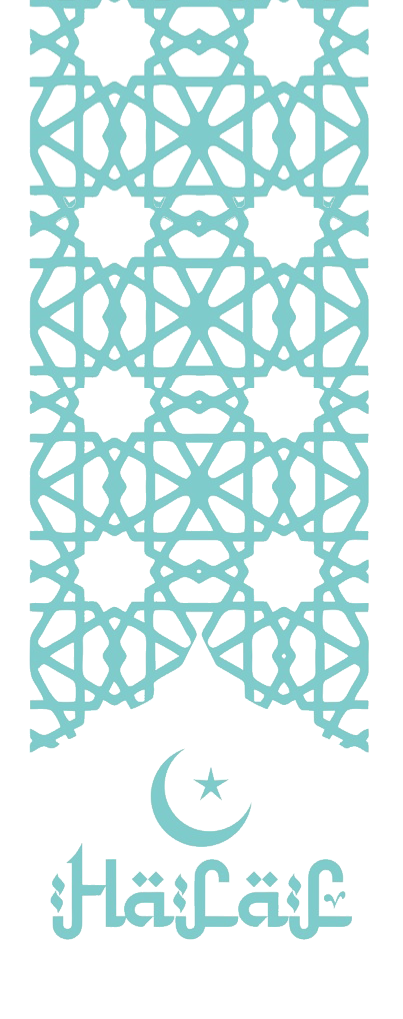 One of the most important elements of any mattress is a spring system. It determines the level of comfort for rest and recuperation during sleep.
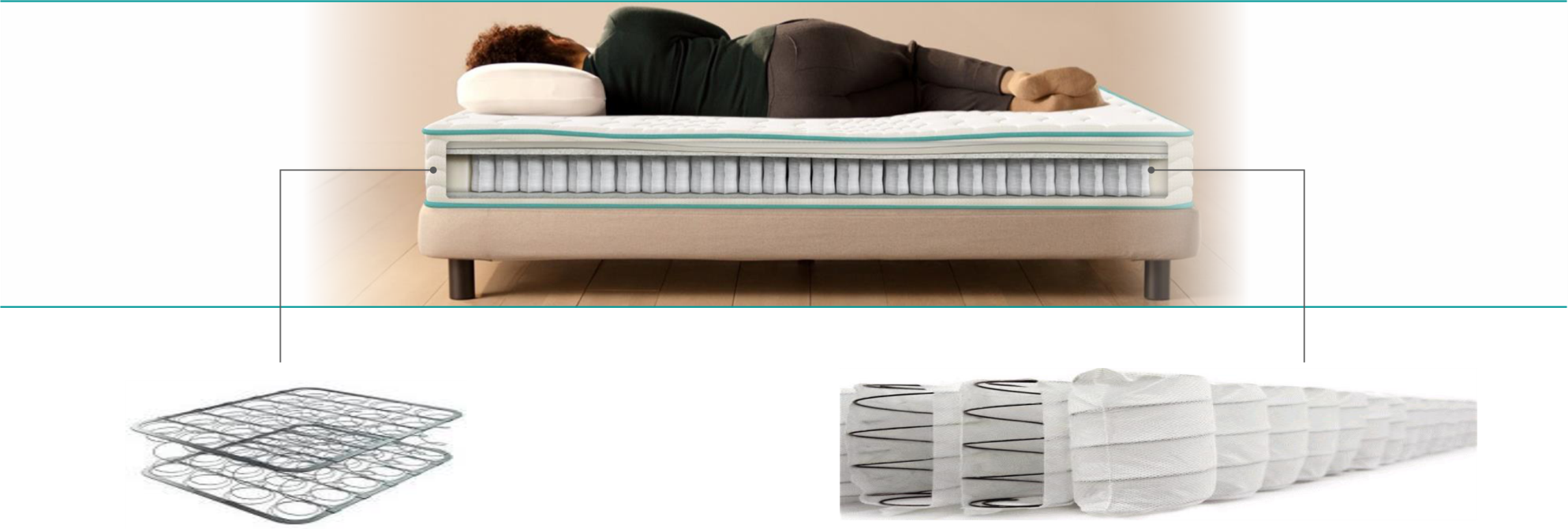 Bonnel Spring System
Pocket Spring System
A spring unit consists of cylindrical springs each placed in an enclosed pocket. Compression of each spring in a unit occurs independently of adjacent springs
h – 12 cm (wire diam. 1.7 mm)
h – 15 cm, 18 cm (wire diam. 1.9 mm)

Benefits:
anatomical spine support
guarantee of point elasticity and correct distribution of human body load
the spine assumes its natural position
reduction of muscle tension
A classical spring unit made of interconnected 5-turn Bonnel springs. The unit ensures even load distribution without contact between spring coils
h – 13 cm
wire diam. 2.1 mm

Benefits:
even load distribution across the entire horizontal surface of the mattress
local support of the spine
perfect ventilation and hygiene
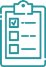 [Speaker Notes: Ready]
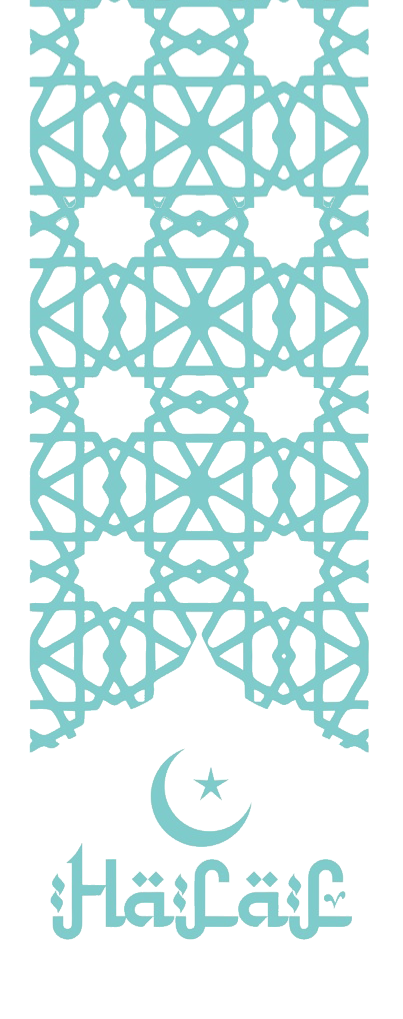 HALAL. Mattress protection
It’s a layer of materials that cover rigid parts of the mattress and prevent ripping and deformation of the product from the inside.
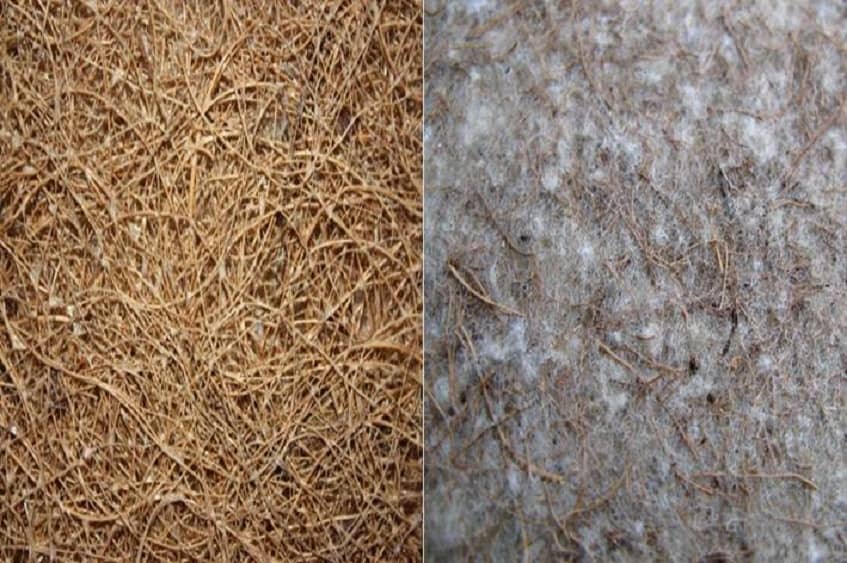 Bi-coconut is a fiber that consists of coconut and synthetic fibers. After special processing it is used as mattress filling. The hygienic, moisture-proof, air-permeable and anti-bacterial fiber doesn’t cause allergy and is safe for human health. It makes the mattress firm, bouncy, and durable, and ensures proper support of the body during sleep.


White felt is made of cleaned raw cotton. It protects filling materials from damage. The thick and bouncy material is a perfect insulating medium (it separates spring units from the upper layers). It is used to ensure a more even distribution of spring pressure across the body of the sleeping person, add comfort and prolong the lifecycle of a mattress.


Linen fabric is an environmentally friendly organic material with properties that help wick away moisture, absorb adverse ionizing radiation, create healthy microclimate and neutralize odors.
In comparison with the cotton fiber, linen contains much more lignin (a natural polymer that provides firmness), so linen lining is quite firm.
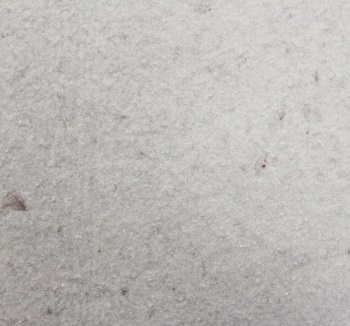 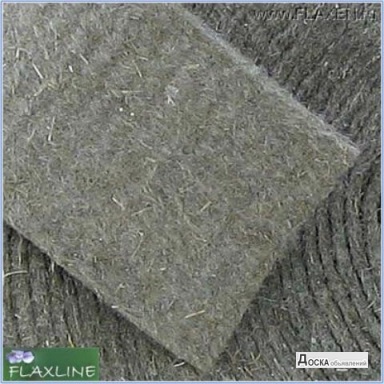 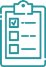 [Speaker Notes: Ready]
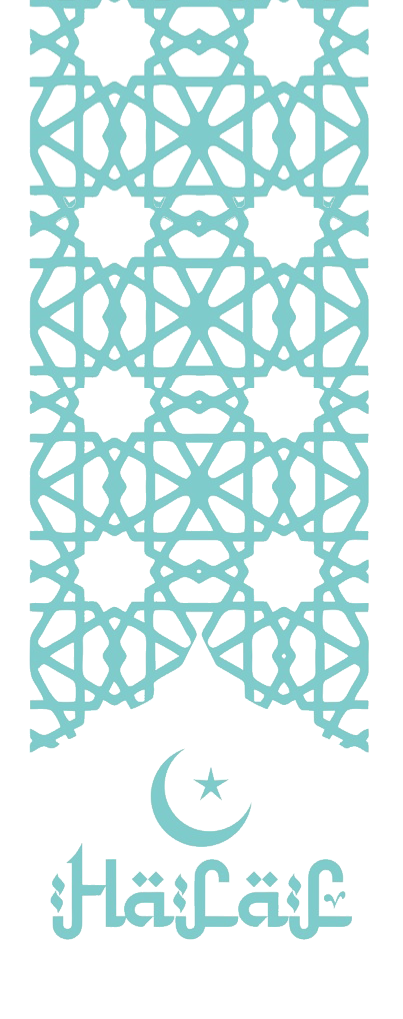 HALAL. Safe foams
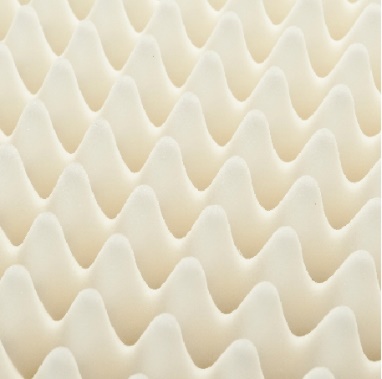 A safe foam called Orto Foam certified as per CertiPUR is used in Askona Halal mattresses
СertiPUR Certification  
confirms foam safety for the environment and human health

СertiPUR guarantees that the foam:
Is made without any prohibited phthalates (softening agents that cause hazardous substances emission).
Is produced without the use of mercury, lead or other heavy metals that have a negative impact on human health.
Is produced without bromine-based antipyrenes that can cause various chronical diseases in people and pets.
Is produced without using ozone-destroying substances.
Is produced without formaldehydes.
Meets strict requirements in terms of volatile compounds emission in confined spaces.
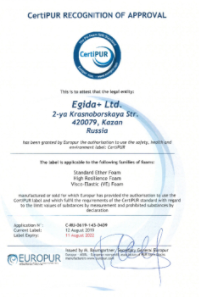 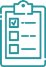 [Speaker Notes: Ready]
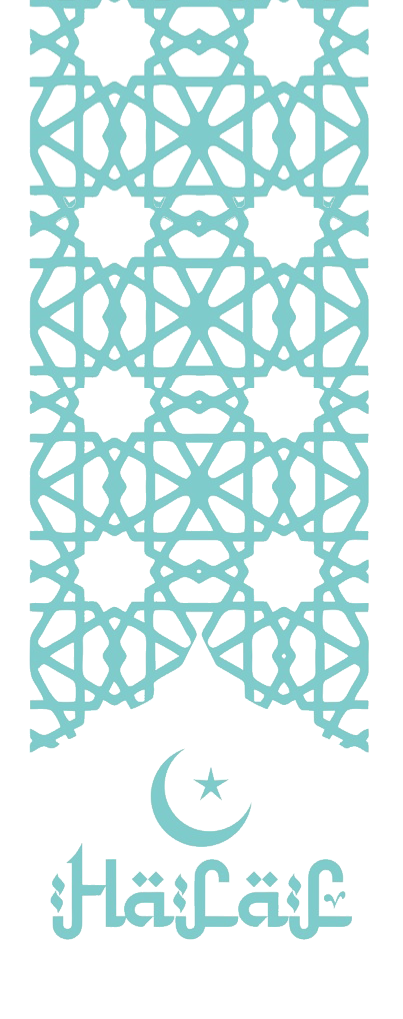 Safe foams
Comfort layers of a mattress ensure good anatomic support and memorize the shape of a human body to distribute the load evenly.
ORTO FOAM
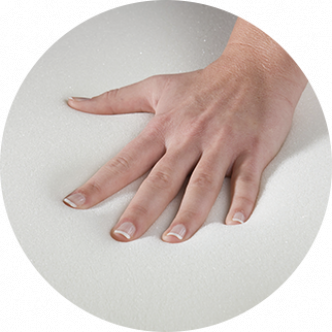 An innovative material with an increased level of bounciness. It has a porous air-permeable structure.
It’s not toxic and doesn’t produce any off-odors.
It retains its properties for a long time and never loses shape. 
The foam ensures comfortable sleep.
It’s safe for human health which is confirmed by the CertiPUR Certificate.
High-Density HR Foam
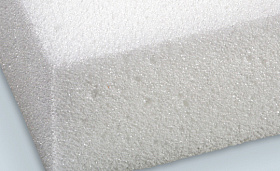 High-density HR foams have special comfort properties and enhanced elasticity
They are perfect for people with different body weights.
Hypoallergic.
High level of comfort.
High air permeability.
Well-balanced microclimate.
Natural latex
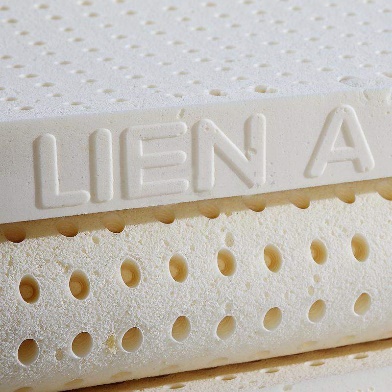 Material made of rubberwood juices
High bounciness. 
Robustness. Deformation free.
Hygienic. 
Hypoallergenic. 
Ergonomic.
Quiet.
Improved air permeability.
Thermoregulation.
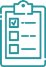 [Speaker Notes: Ready]
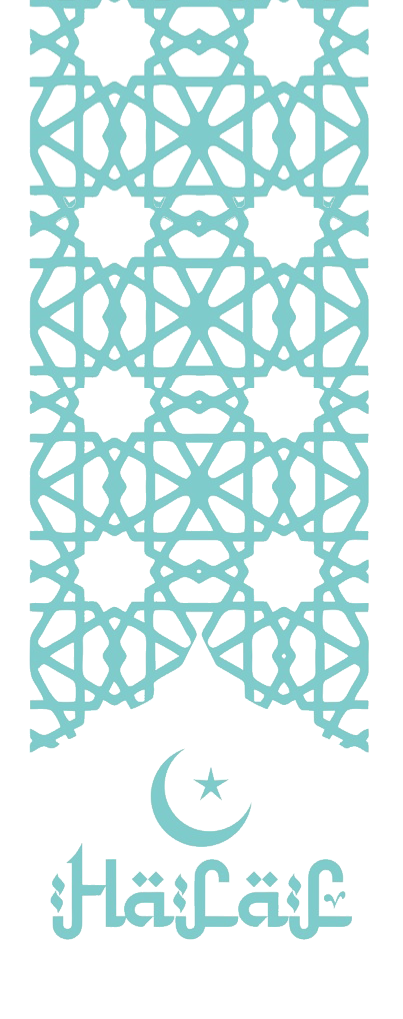 HALAL. Mattress appearance
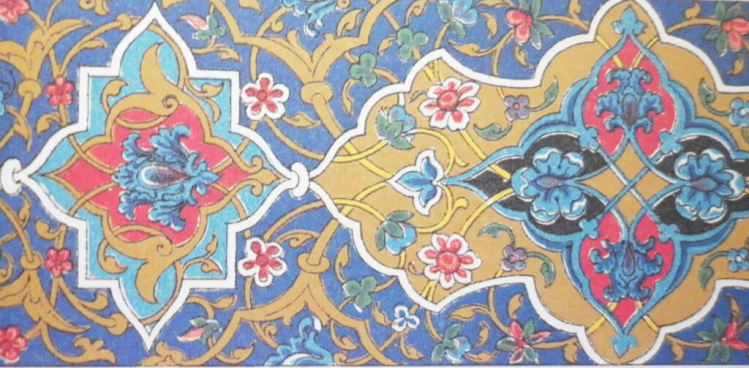 White color 
 versatility
white color symbolizes purity and freshness
mattress design does not show through the sheets which improves customer experience


2. Design – point prints are made after the common oriental patterns:
geometric designs prevail
polypetalous flowers
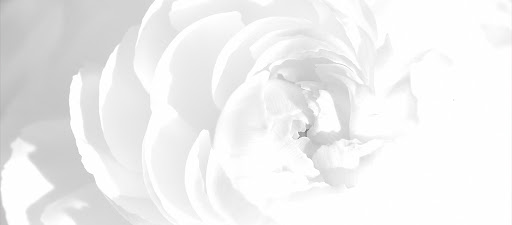 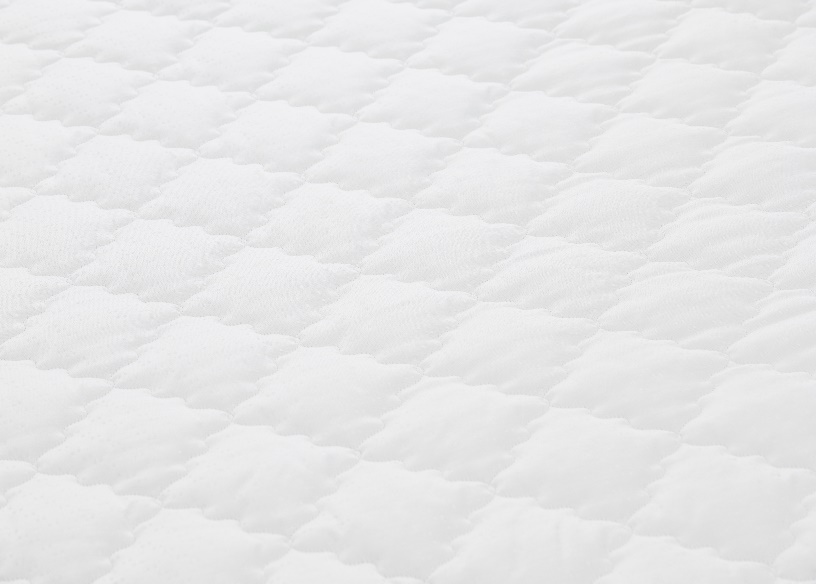 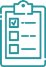 [Speaker Notes: Ready]
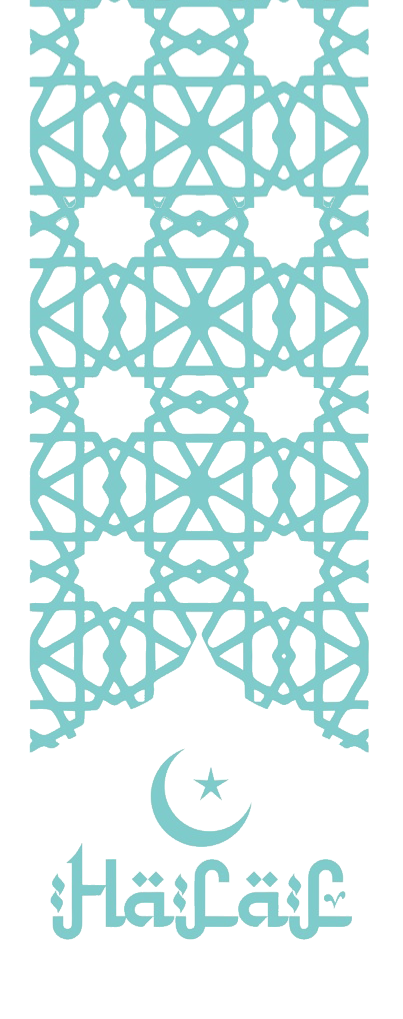 HALAL. Mattress cover
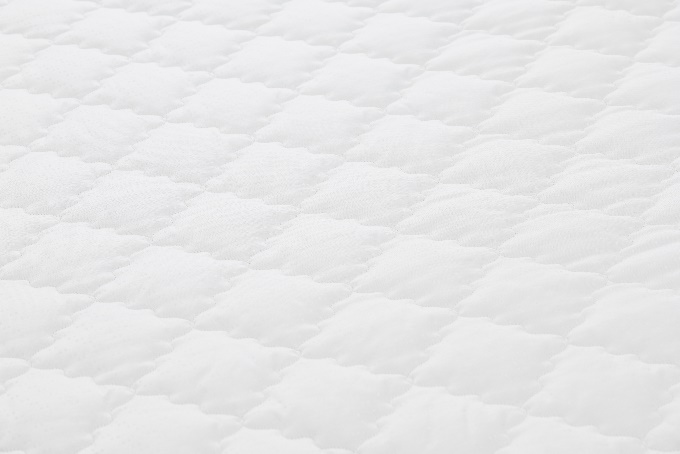 Polyester fiber-based padded jacquard
thick material
the material never pills (does not form rolls)
high durability
no deformation during use
Polyester fiber and ORTO FOAM-based padded knitted fabric
soft 
nice to the touch and cozy
fully repeats the shape of a mattress
improves air exchange to ensure overnight sleep at any season
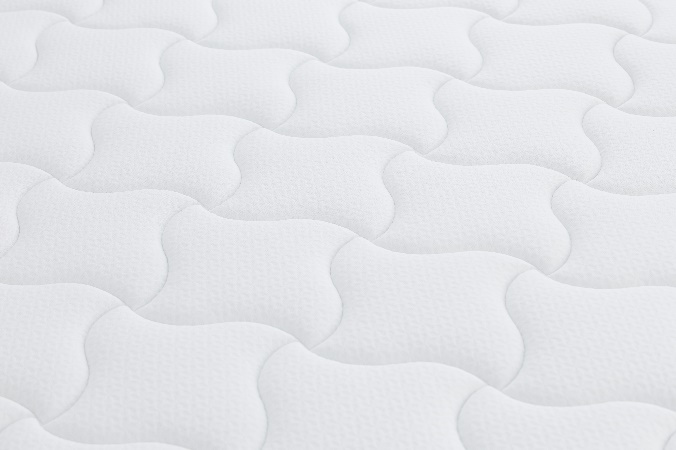 Polyester fiber- and ORTO FOAM-based padded bulky knitted fabric
adds to the softness
ensures healthy and rewarding sleep
air-permeable, wicks away surplus heat which helps enjoy sleep during the entire night without waking up

Point design is a zonal wave:
provides massage-like effect
relaxation of muscles and ligaments
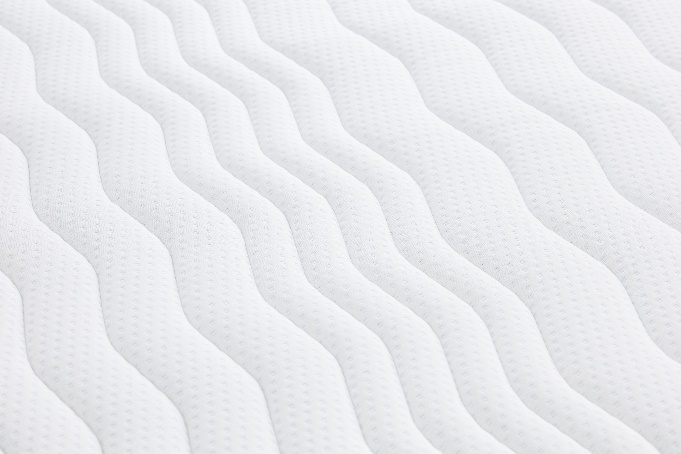 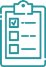 [Speaker Notes: Ready]
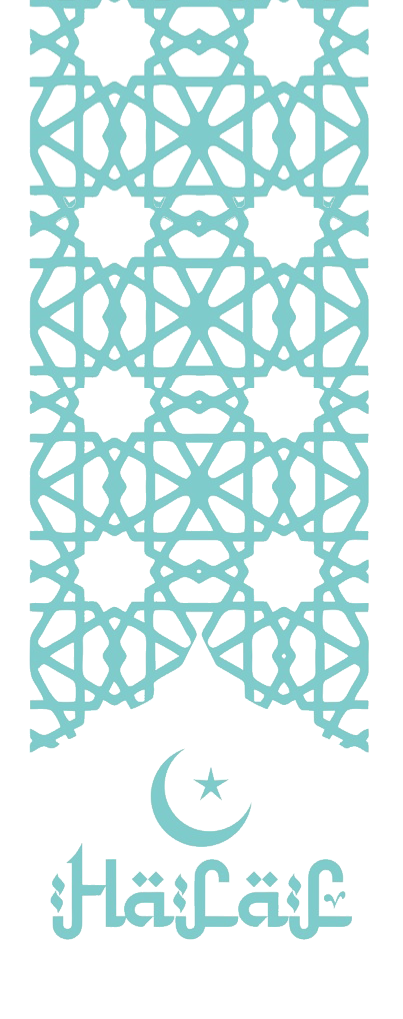 HALAL
DILEK model
 - desire, wish (Turk.)

A basic model at a very attractive price. A practical and comfortable mattress
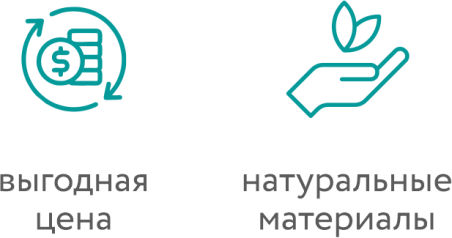 affordable price
natural materials
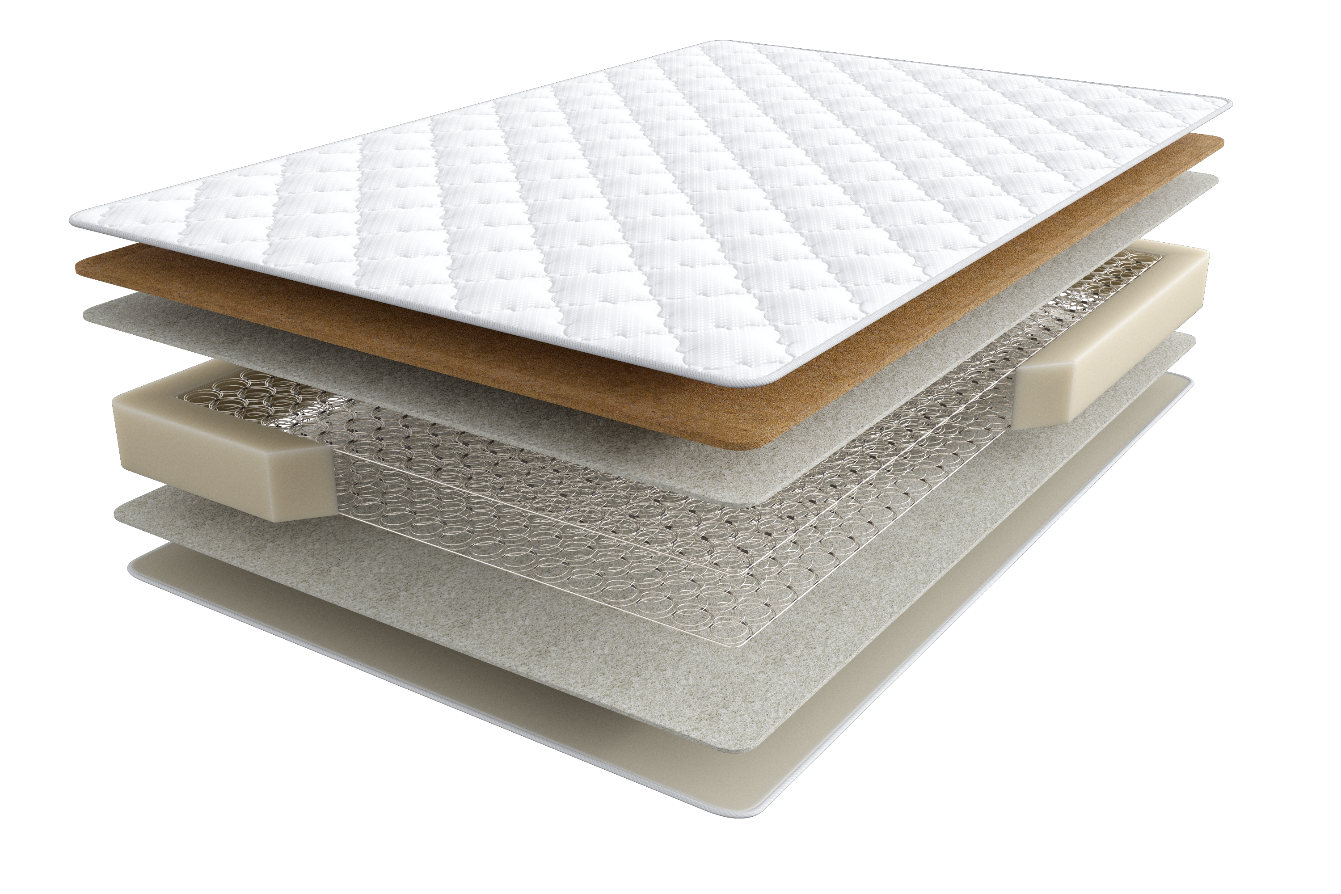 1
Polyester fiber-based padded jacquard
Bi-coconut  
White felt
4.  Bonnel spring unit, h – 13 cm
5.  White felt
6.  Mattress edge reinforcement system
2
6
3
4
5
7
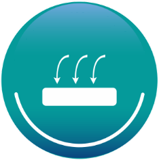 single-sided mattress
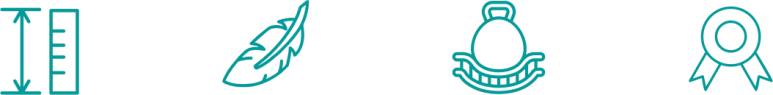 [Speaker Notes: Ready]
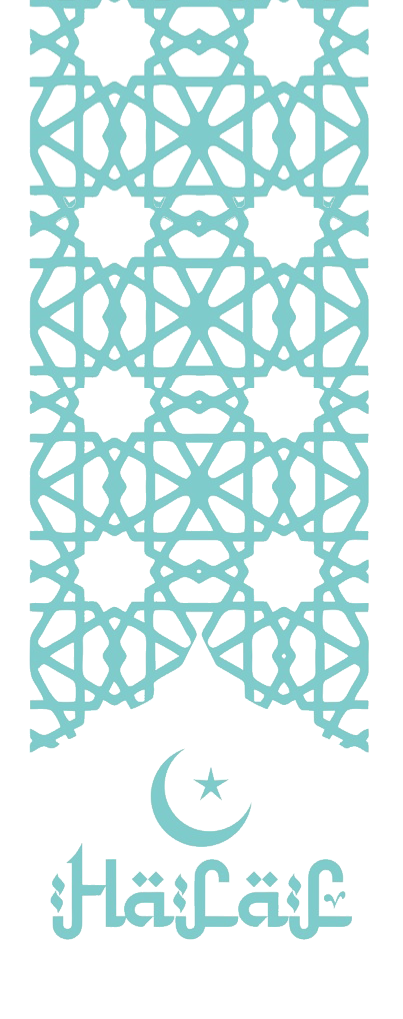 HALAL
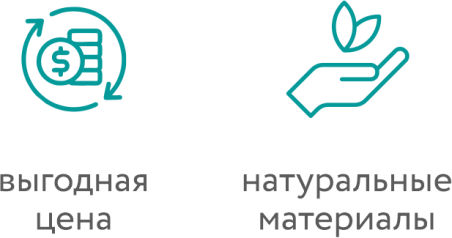 KONFOR Model
 - comfort (Turk.)

provides effective support for the body during sleep owing to the proper weight distribution across the mattress
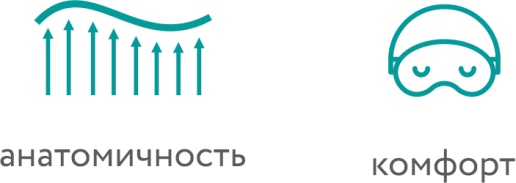 anatomicity
comfort
natural materials
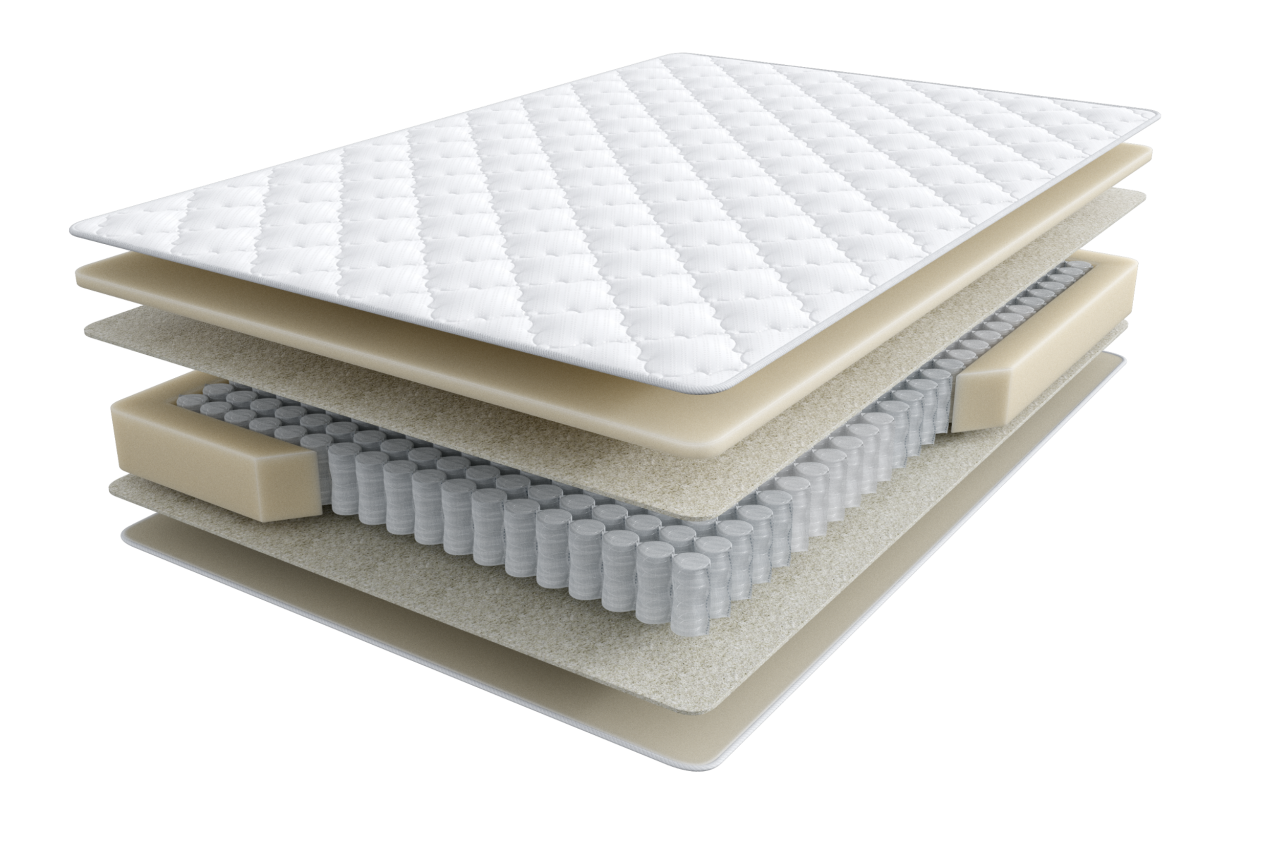 1
Polyester fiber-based padded jacquard
Orto Foam
White felt
4.  Pocket spring unit, h – 12 cm
5.  White felt
6. Mattress edge reinforcement system
7. Polyester fiber-based padded jacquard
6
2
3
4
5
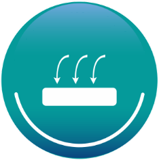 single-sided mattress
7
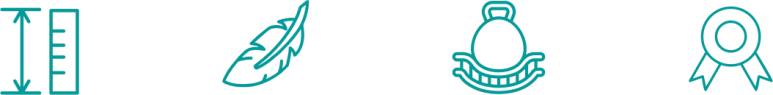 HALAL.  Dilek and Konfor mattress appearance
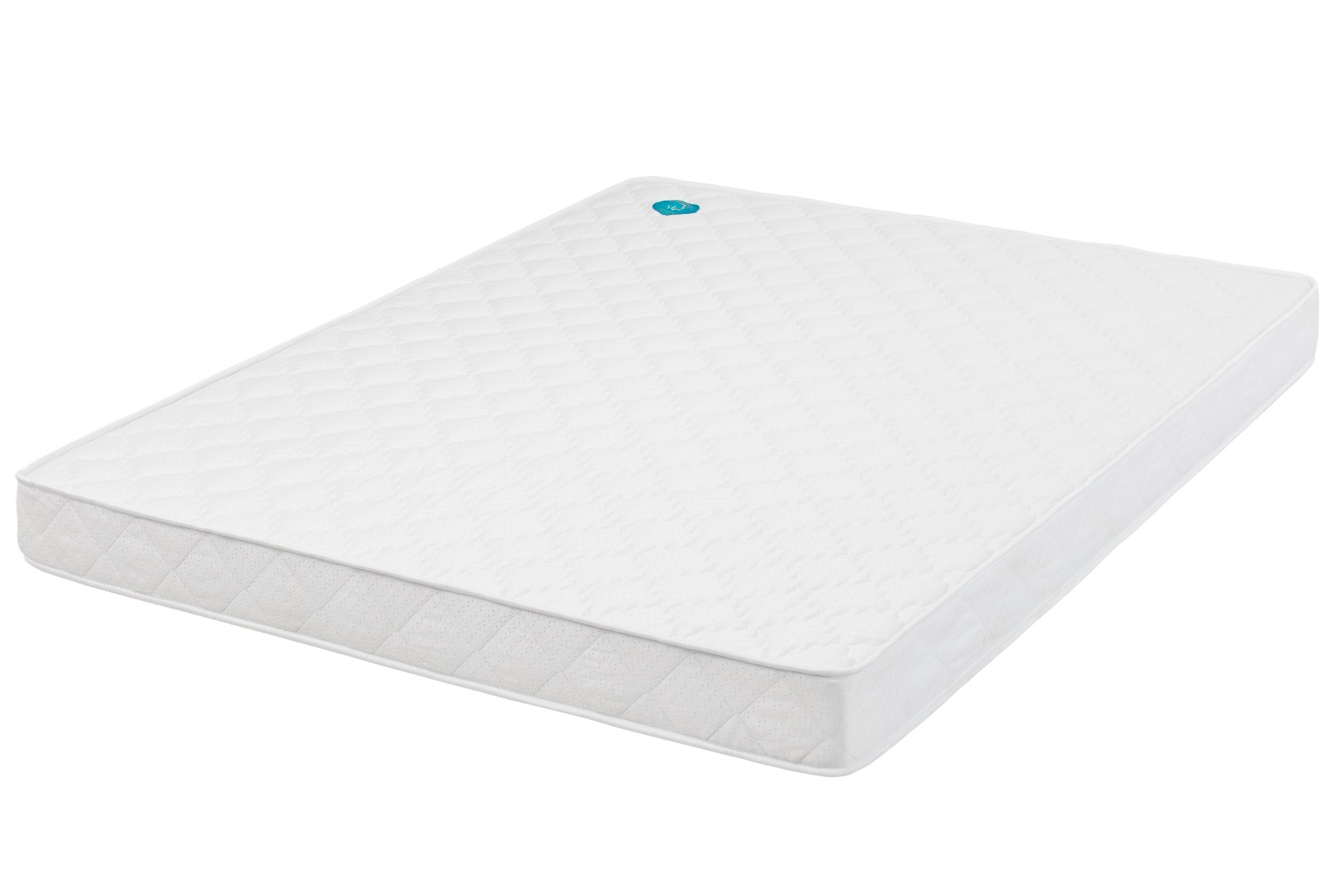 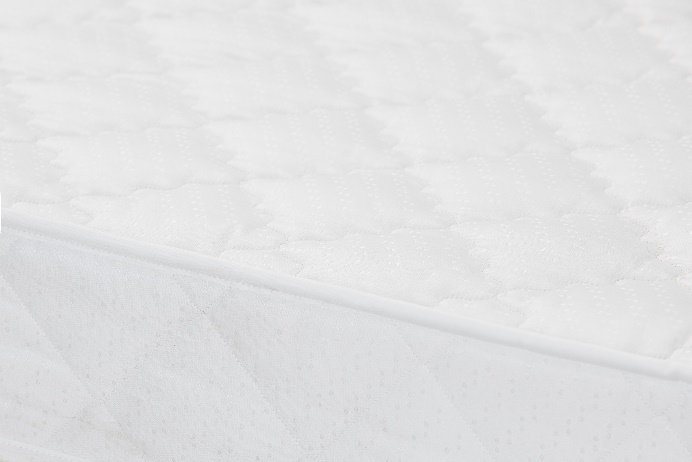 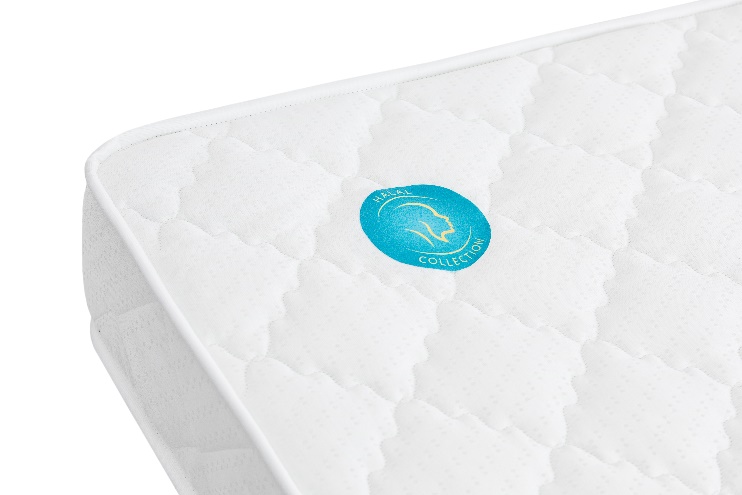 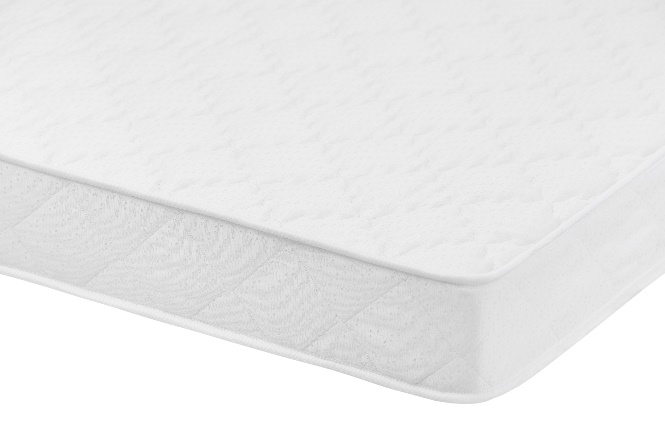 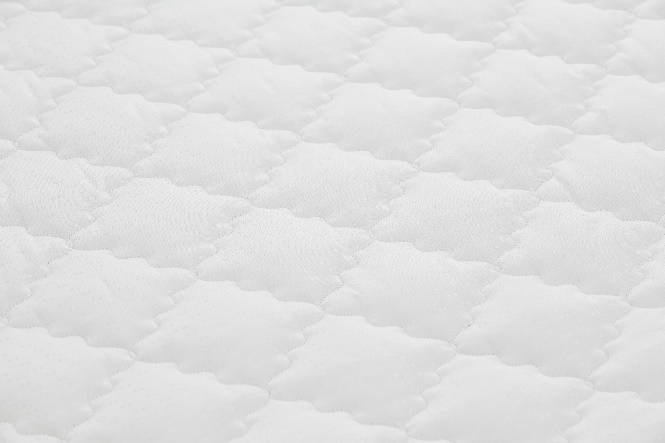 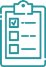 [Speaker Notes: Ready]
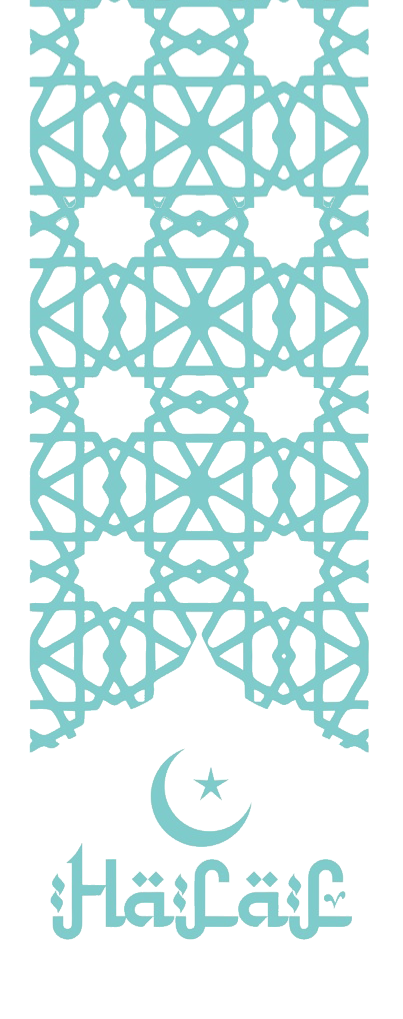 HALAL
DESTEK Model
 - support (Turk.)

Sleeping on such a mattress will make you feel comfortable and replenish the energy spent by the body during the day.
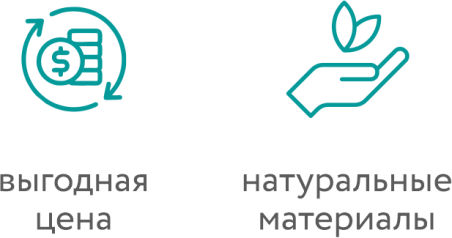 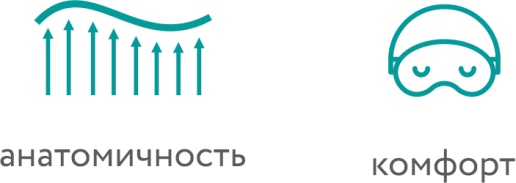 anatomicity
comfort
natural materials
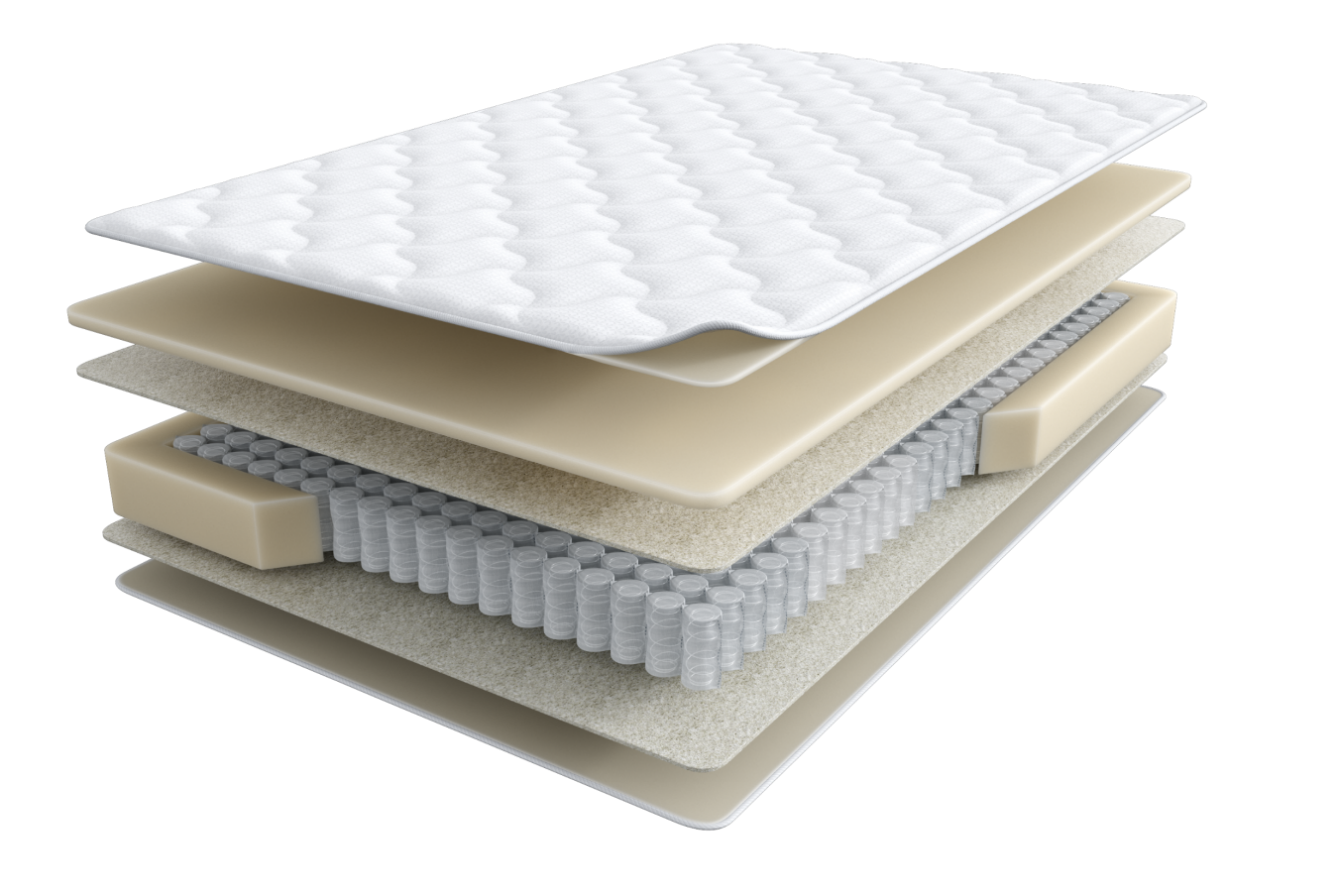 Polyester fiber- and highly elastic foam-based padded knitted fabric
Orto Foam
White felt
4. Pocket spring unit, h – 15 cm
5. White felt
6. Mattress edge reinforcement system
7. Polyester fiber-based padded jacquard
1
2
6
3
4
5
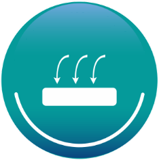 single-sided mattress
7
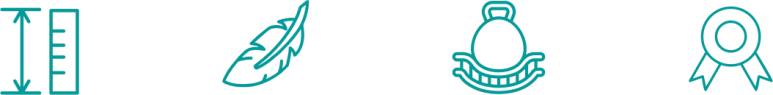 HALAL.  Destek mattress appearance
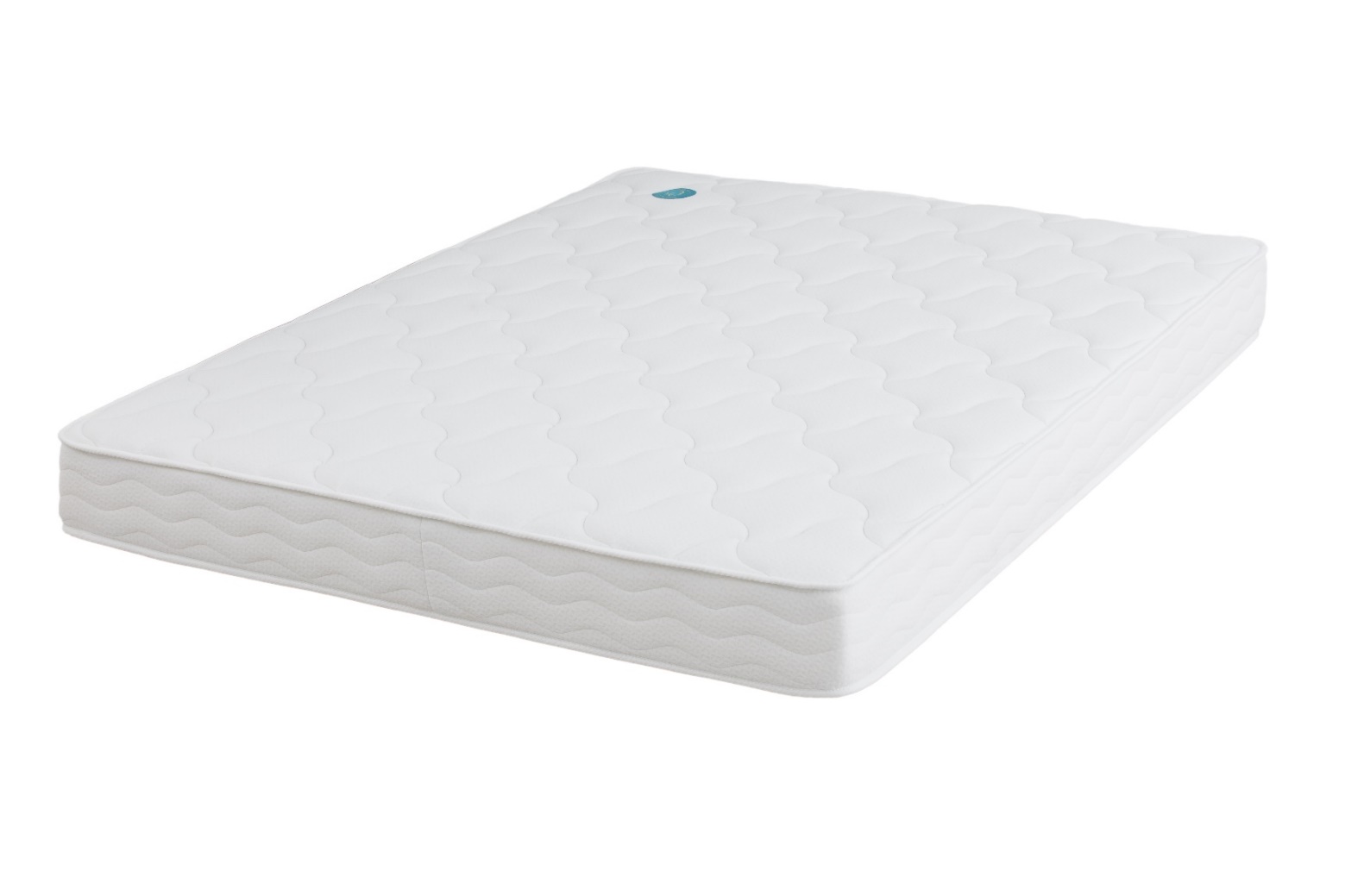 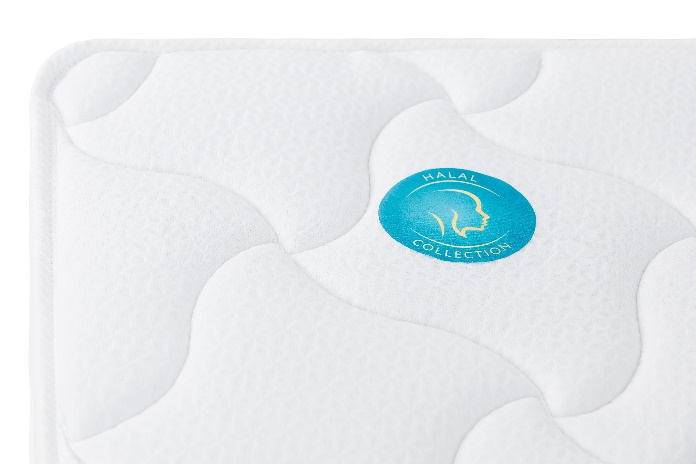 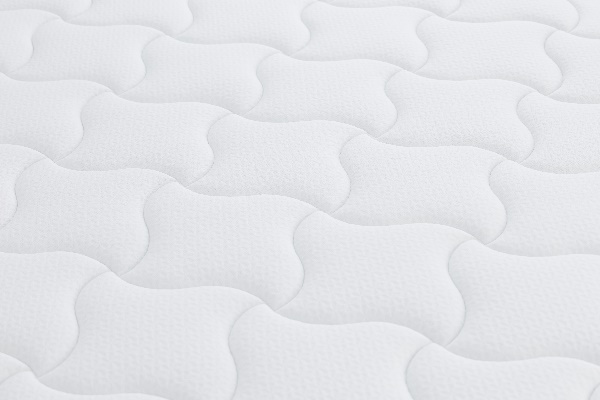 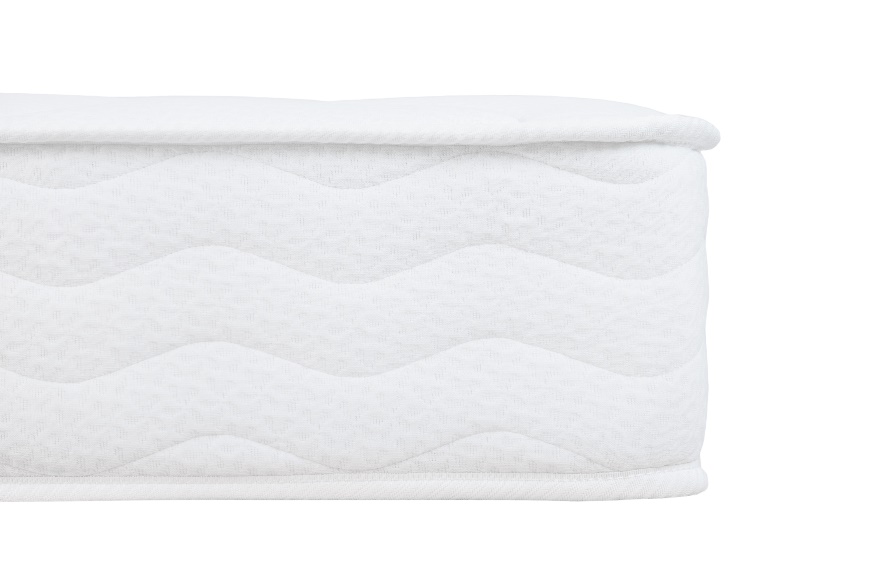 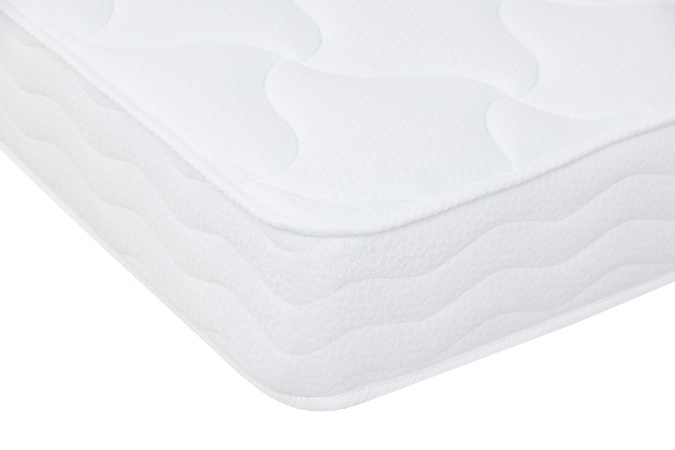 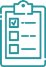 [Speaker Notes: Ready]
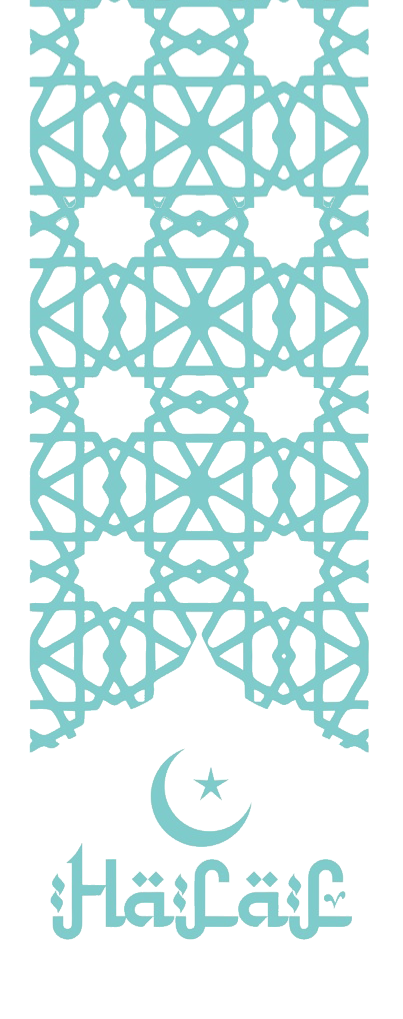 HALAL
NAYM Model
 - sleep (Arabic)

ensures proper support of the spine during sleep and facilitates complete relaxation.
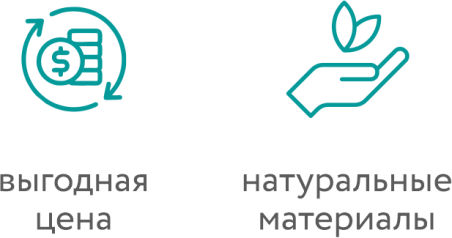 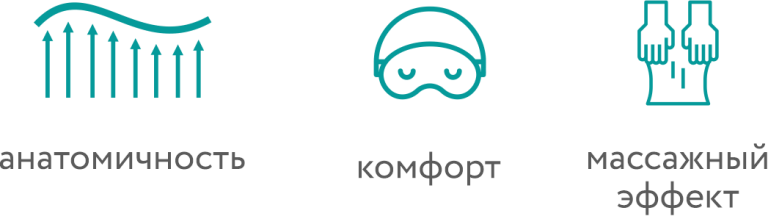 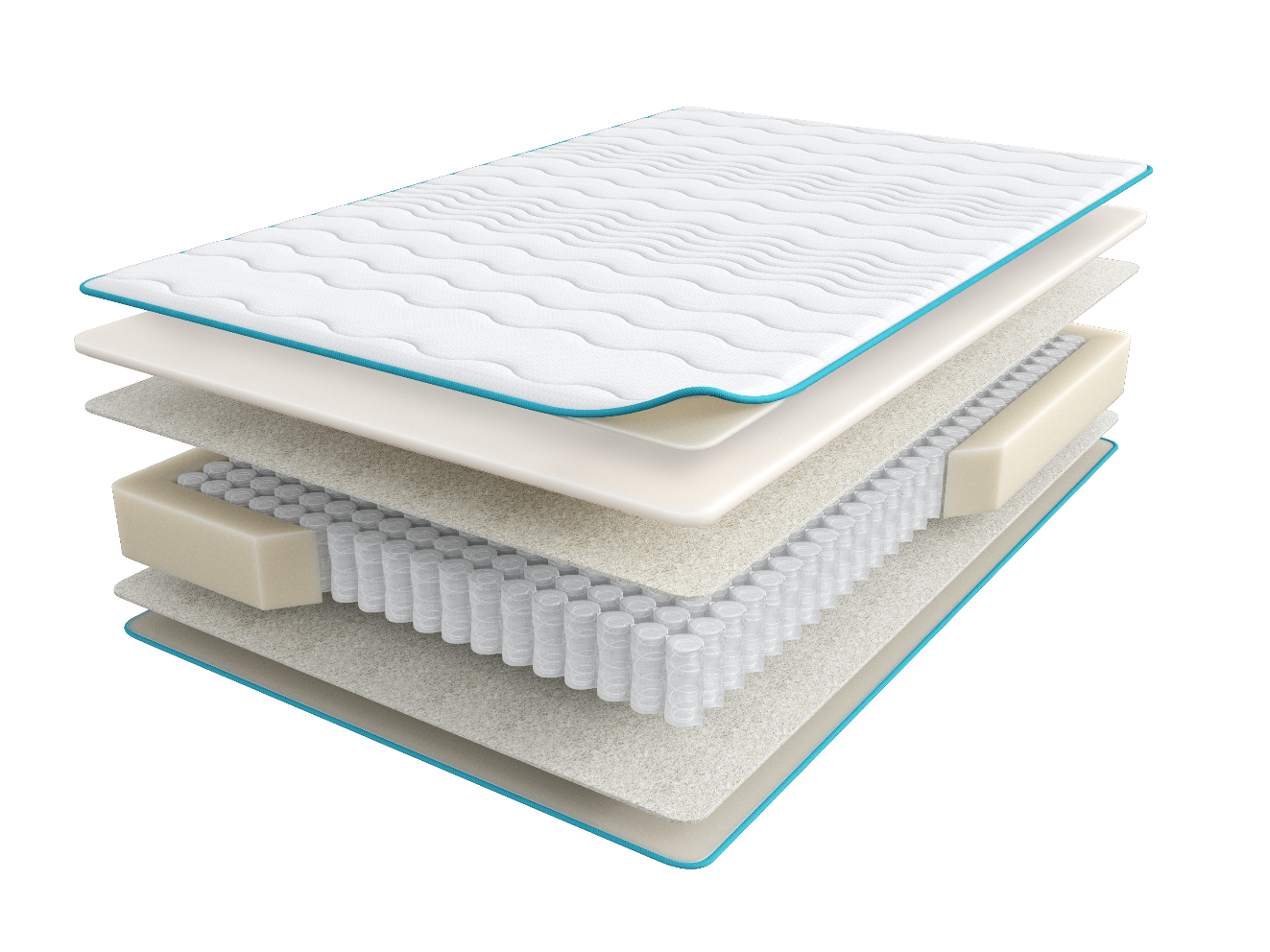 anatomicity
comfort
natural materials
Polyester fiber- and highly elastic foam-based padded bulky knitted fabric
Orto Foam 
White felt
4.  Pocket spring unit, h – 18 cm
5.  White felt
6.  Mattress edge reinforcement system
7.  Polyester fiber-based padded jacquard
1
2
6
3
4
5
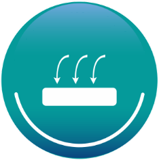 single-sided mattress
7
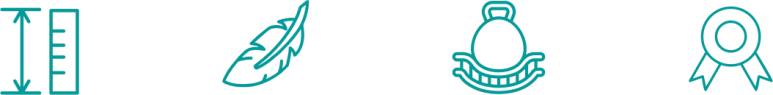 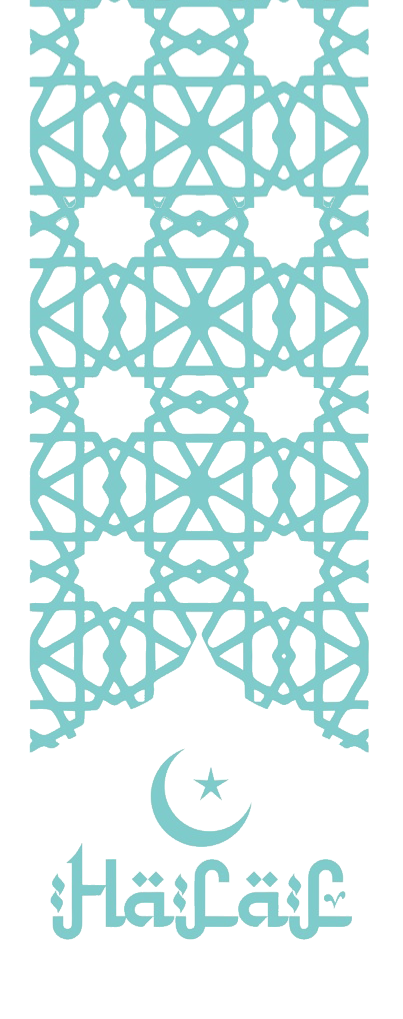 HALAL
BAKIM Model
 - care (Turk.)

The mattress replenishes the body with vital energy. It contains natural latex that provides your sleep with bouncy support. Latex has a special, incredibly air-permeable structure that creates a well-balanced microclimate throughout the night
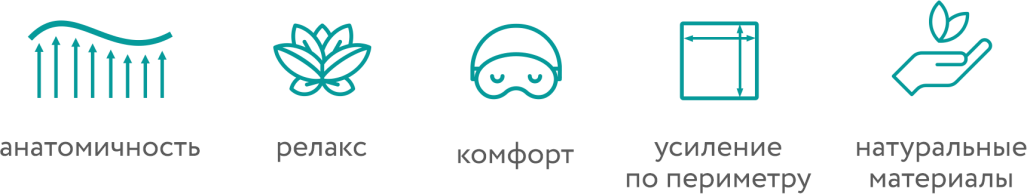 anatomicity
relaxation
comfort
edge reinforcement
natural materials
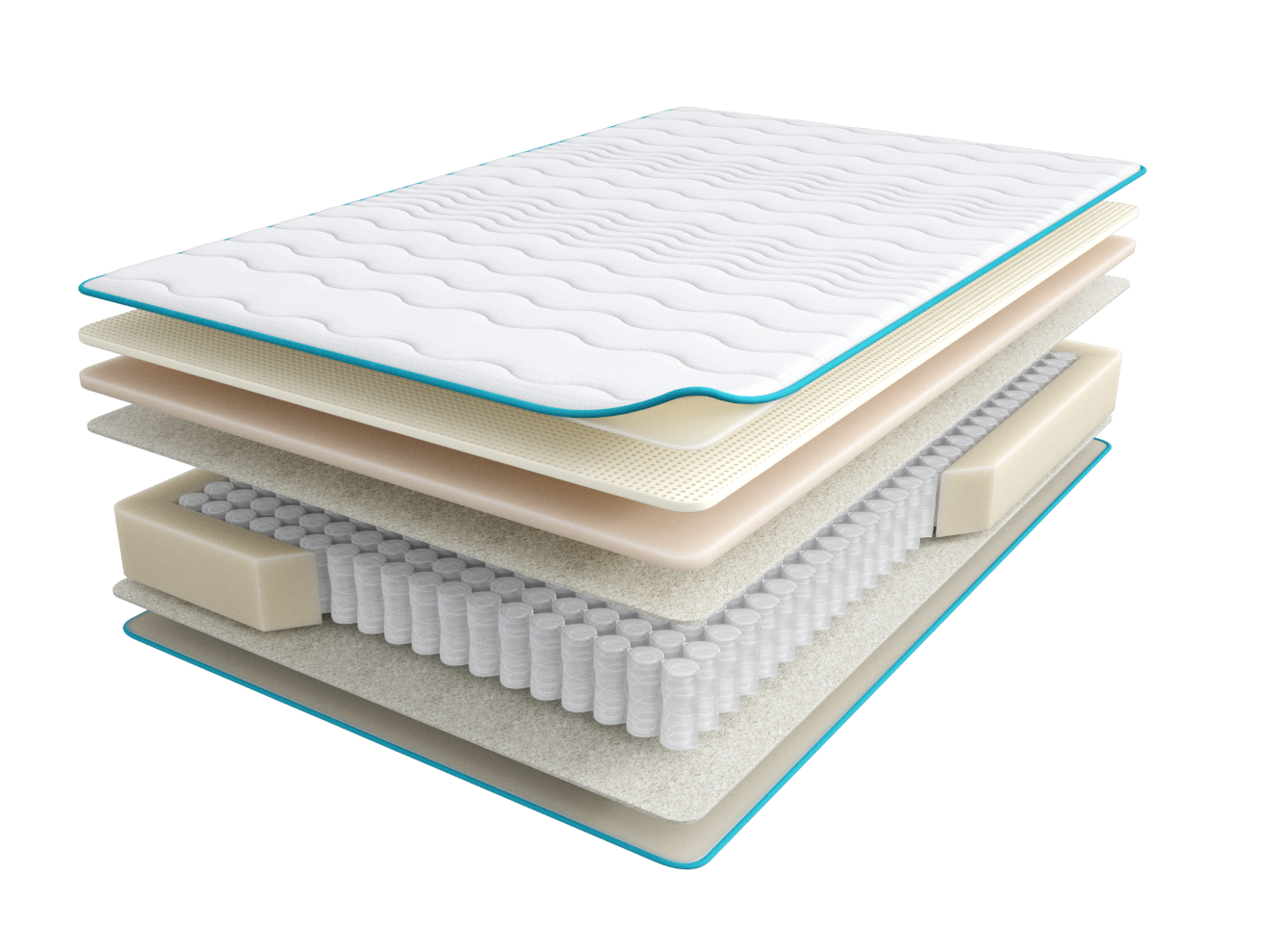 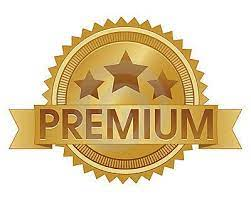 1
Polyester fiber- and highly elastic foam-based padded bulky knitted fabric
Natural latex
High-Density HR Foam
Linen fabric
5.  Pocket spring unit, h – 18 cm
Linen fabric
Reinforced mattress edge support system increases the bedding area
Polyester fiber-based padded jacquard
2
7
3
4
5
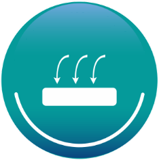 single-sided mattress
6
8
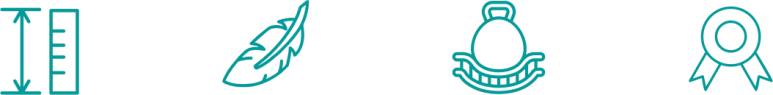 HALAL.  Bakim и Naym mattress appearance
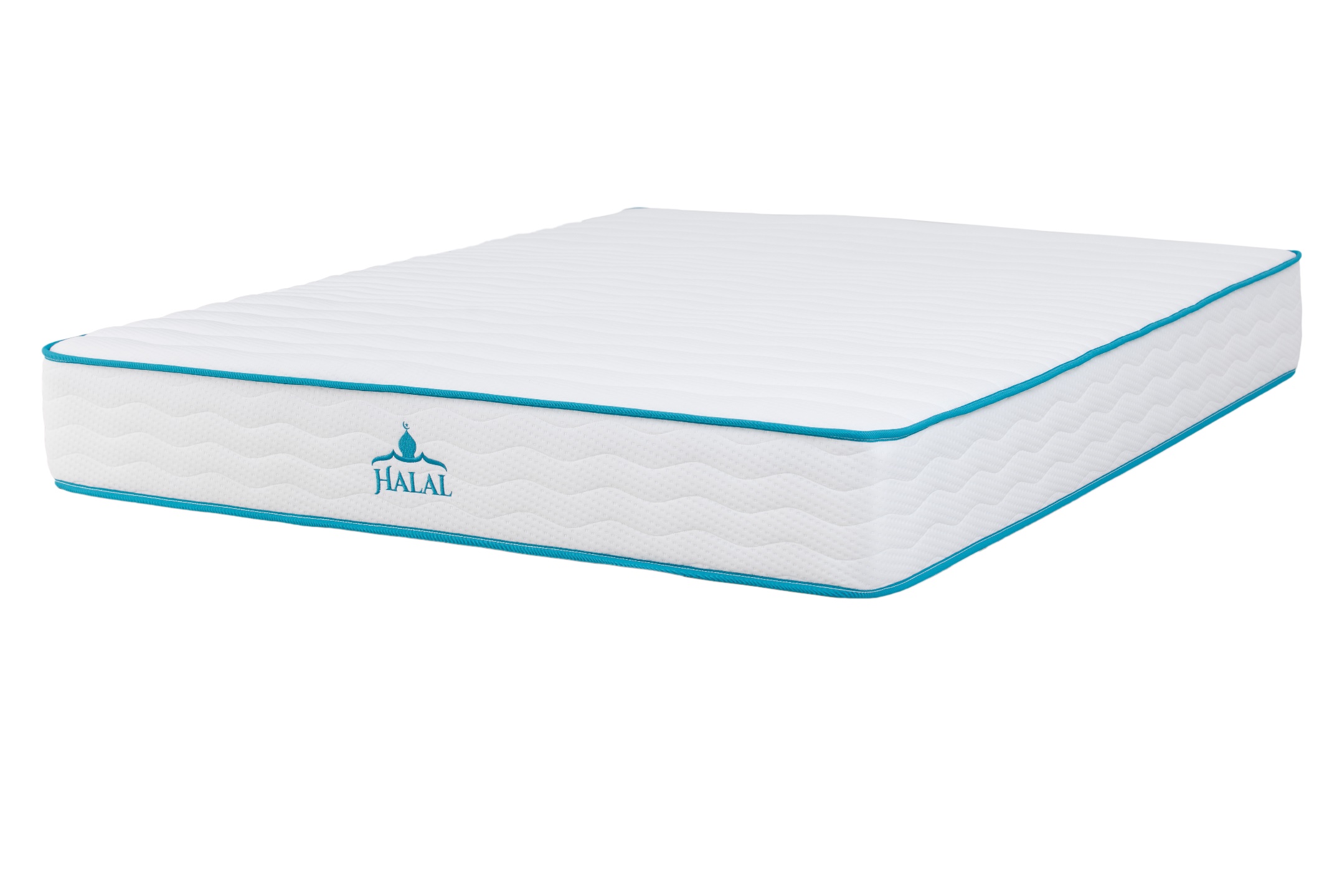 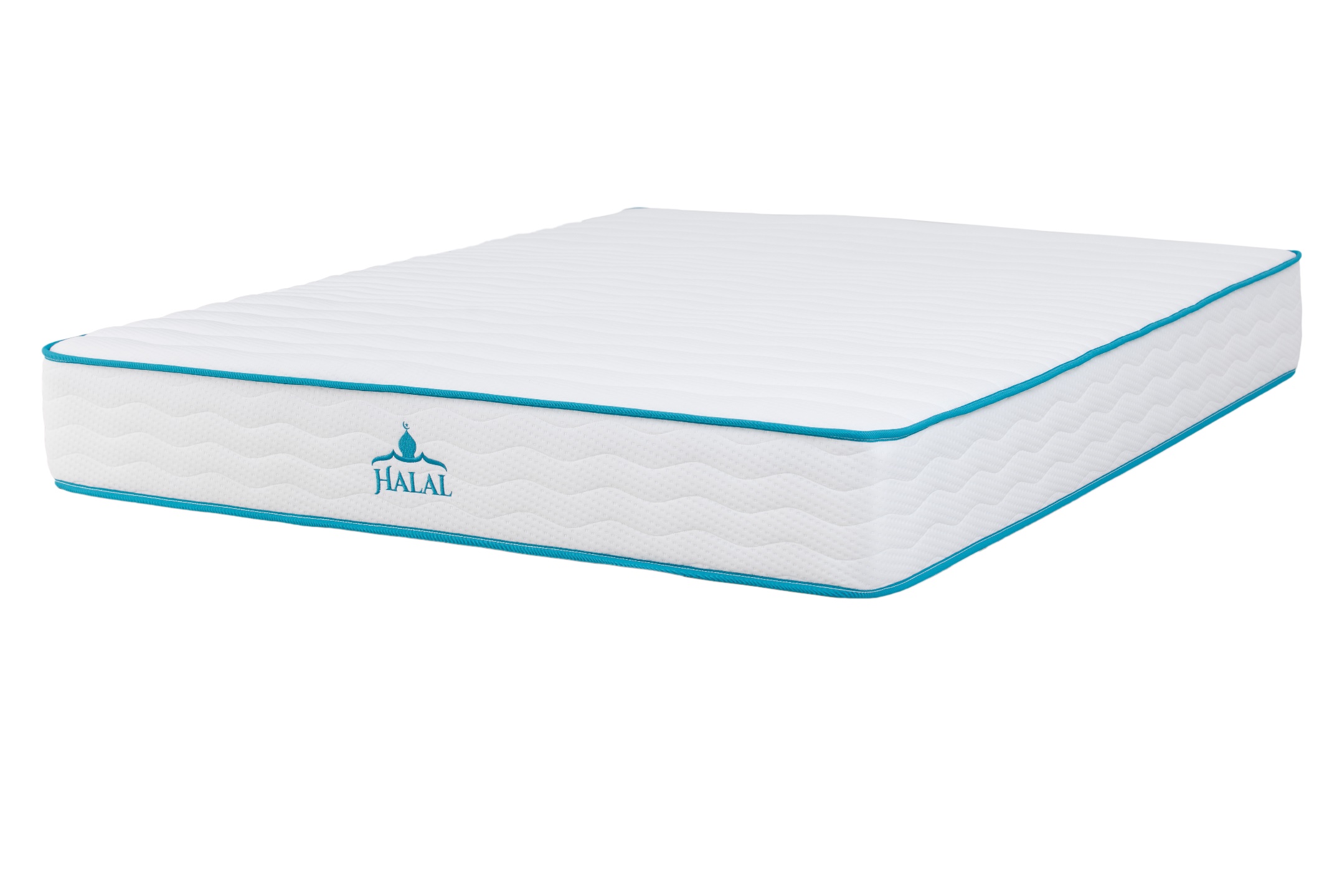 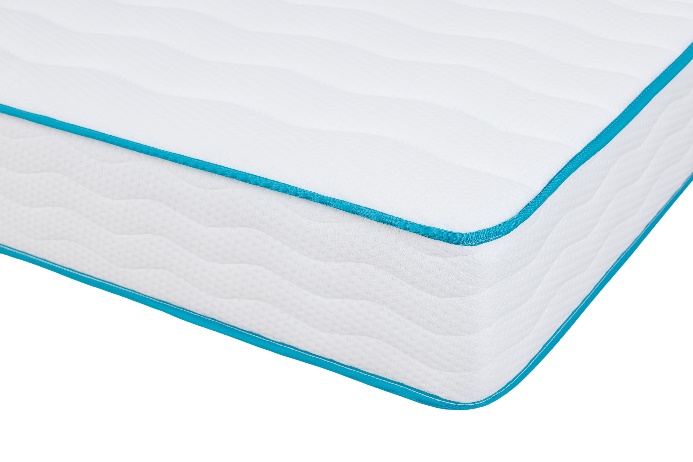 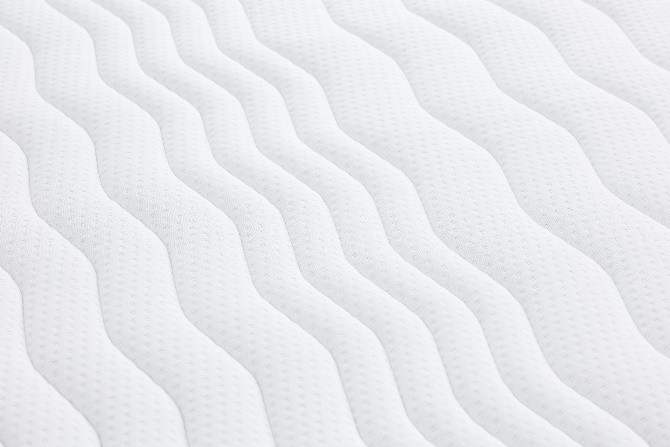 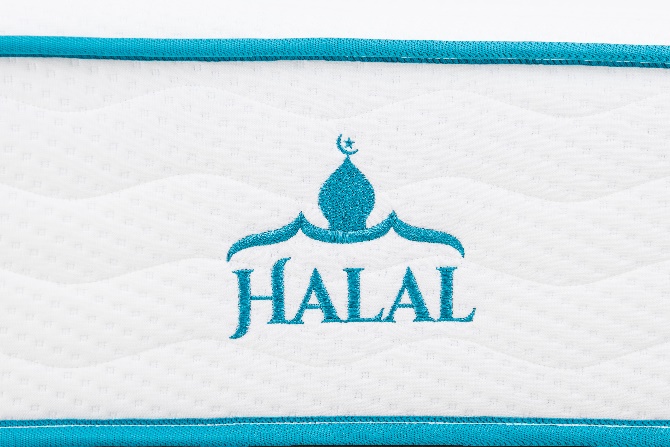 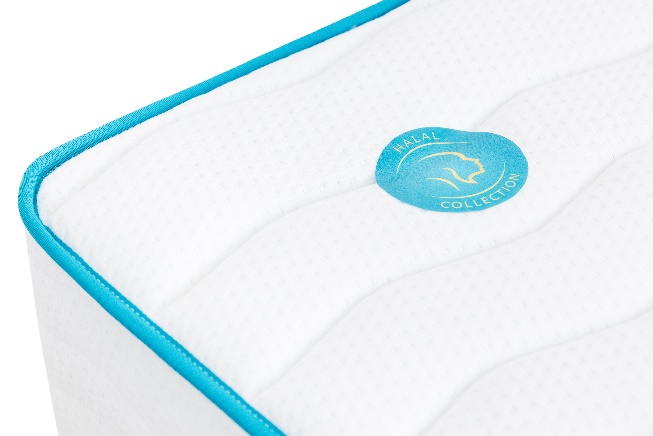 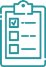 [Speaker Notes: Ready]
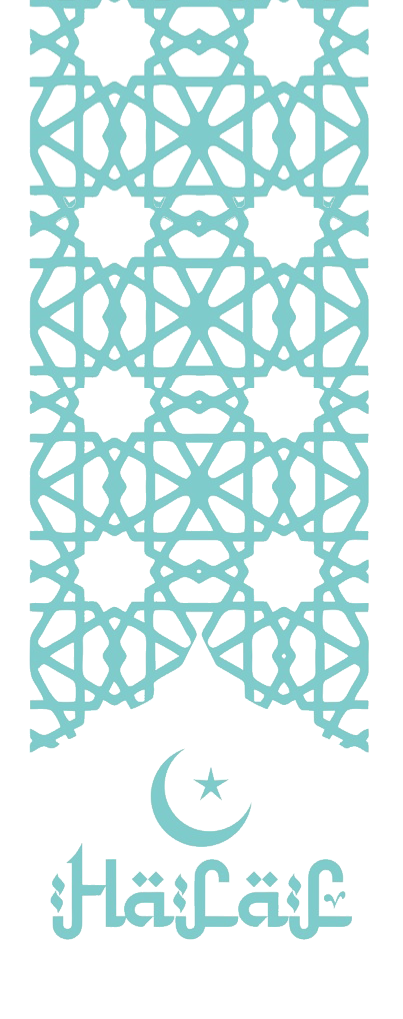 HALAL. Mattress technical documentation
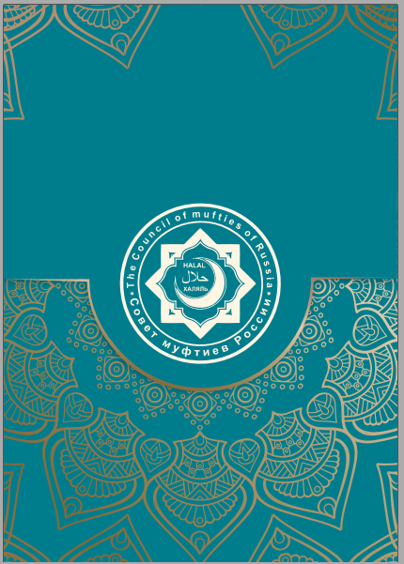 HALAL Certificate

The Certificate contains:
sleeping guide 
mattress use manual
PRODUCT CERTIFICATE
The product is certified according to the Halal Voluntary Certification System
HALAL Label

The label is placed to the left of the mattress head and points at the location of a pillow.
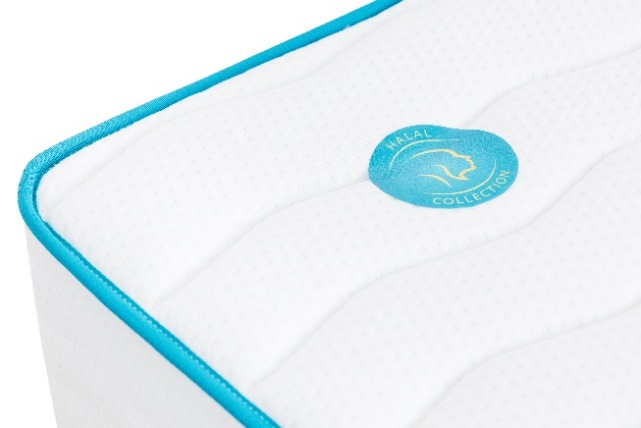 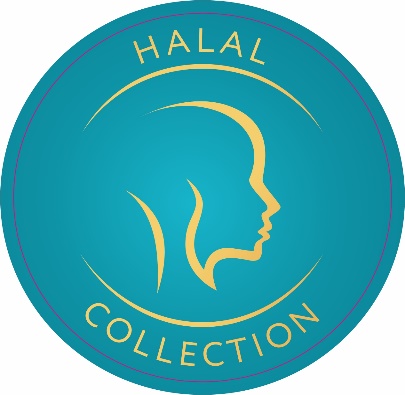 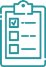 [Speaker Notes: Ready]
Summary
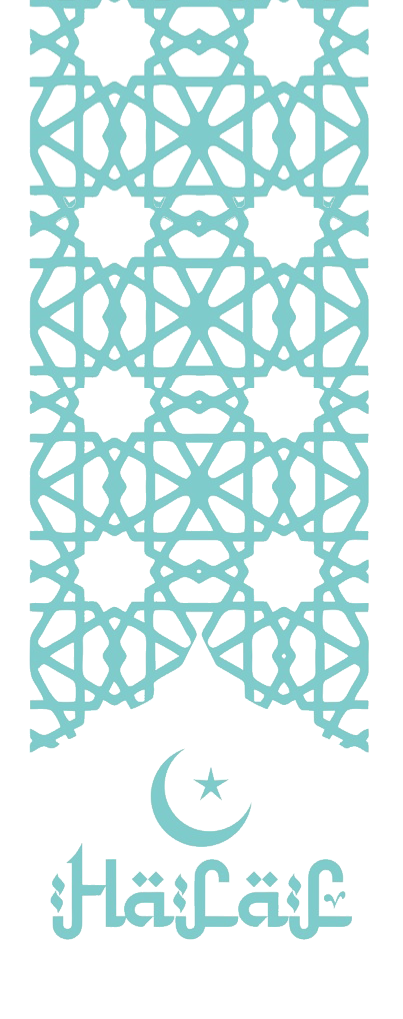 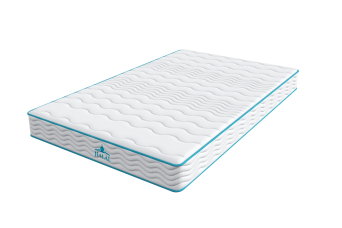 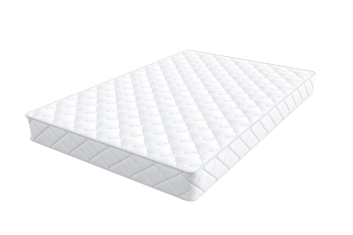 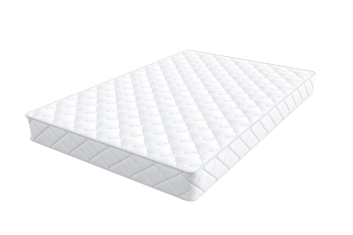 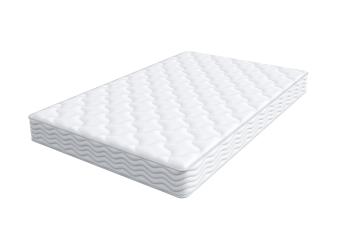 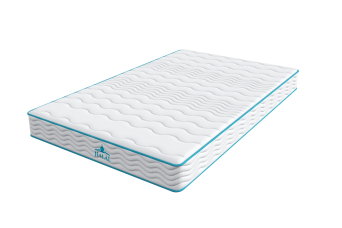 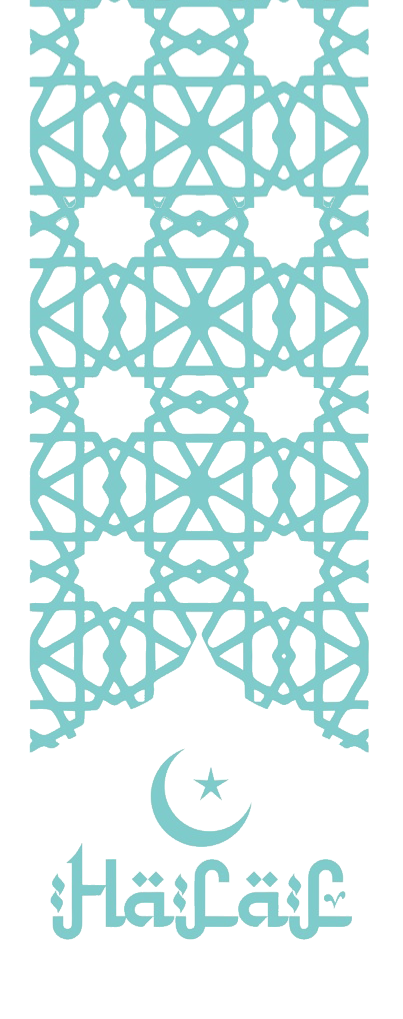 Halal set retail layout and arrangement tips
The following items are to be displayed:
Halal Bakim 200*160 Mattress – 1 pc.
Halal Naym 200*160 Mattress – 1 pc.
Decorative set of a Halal rug (240*47 cm) + 2 napkins (50*76 cm) 
Decorative set of a Halal rug (260*47 cm) + 1 napkin (50*76 cm) (for the size of 200*080/090)
Halal Certificate Label 
Decorative arrangement can be ordered via Design Department.
Attention! A decorative set doesn’t include pillows 

The Halal Label is to be placed at the footboard of a mattress, 
in the right corner, 20 cm from the edge, using a gun
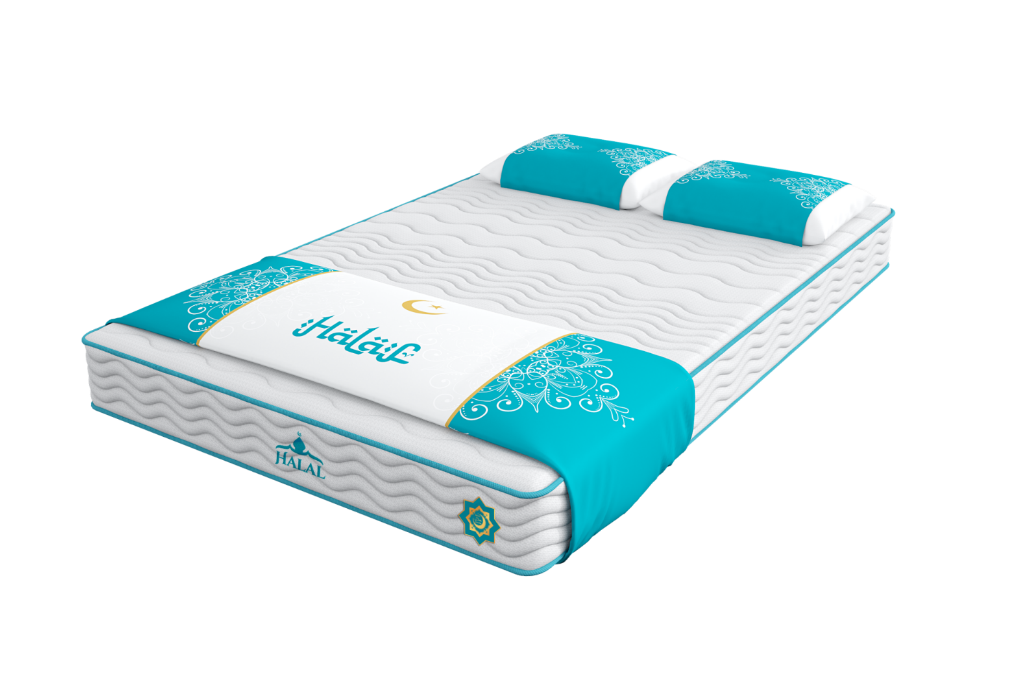 342
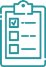 [Speaker Notes: Ready]
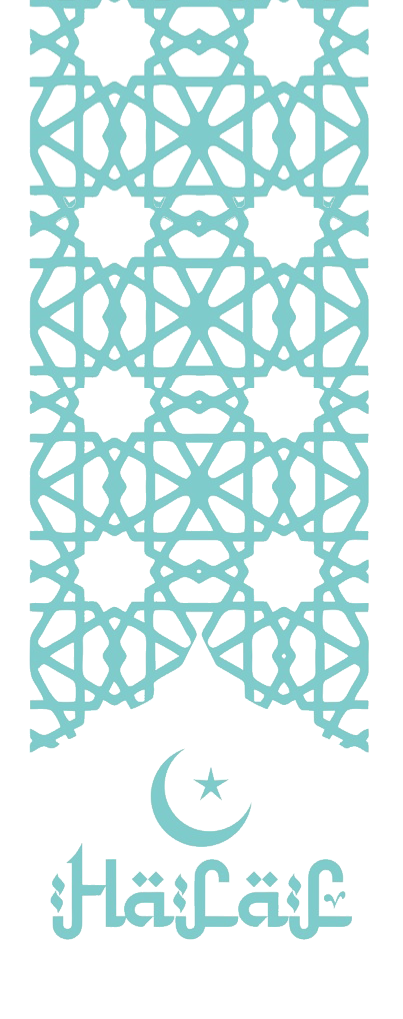 Recommendations for mattress arrangement on beds in the display
A mattress is to be “submerged” in a bed with closed subframes by no more than 2 cm
Color scheme: light hues, white
Styles: loft, minimalism, Nordic, chalet
Bed options below
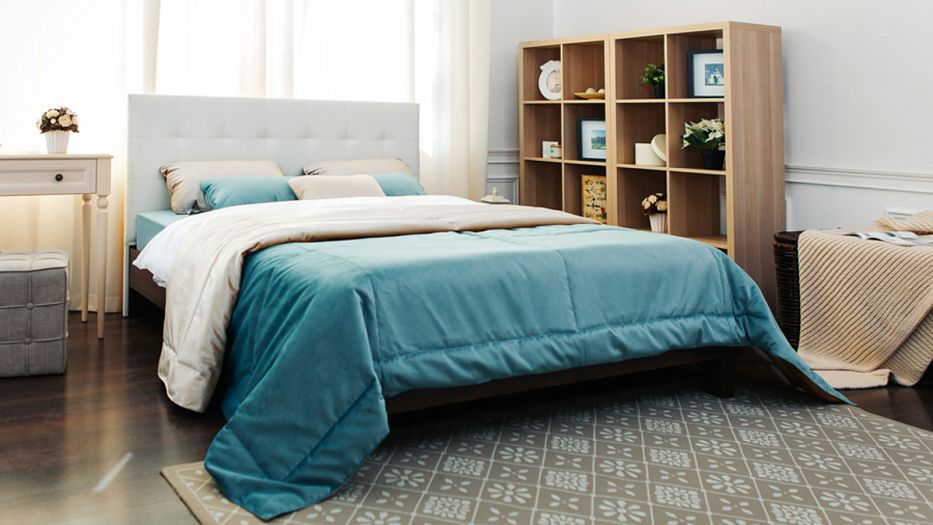 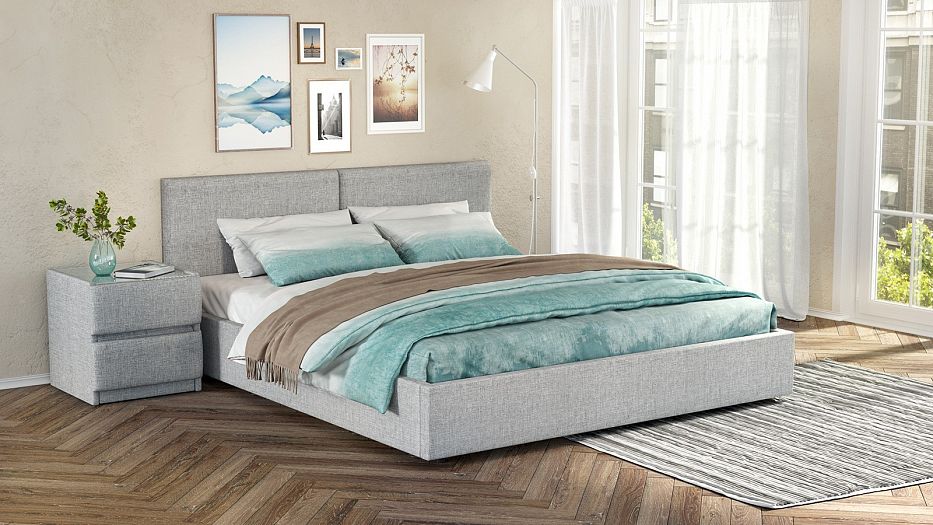 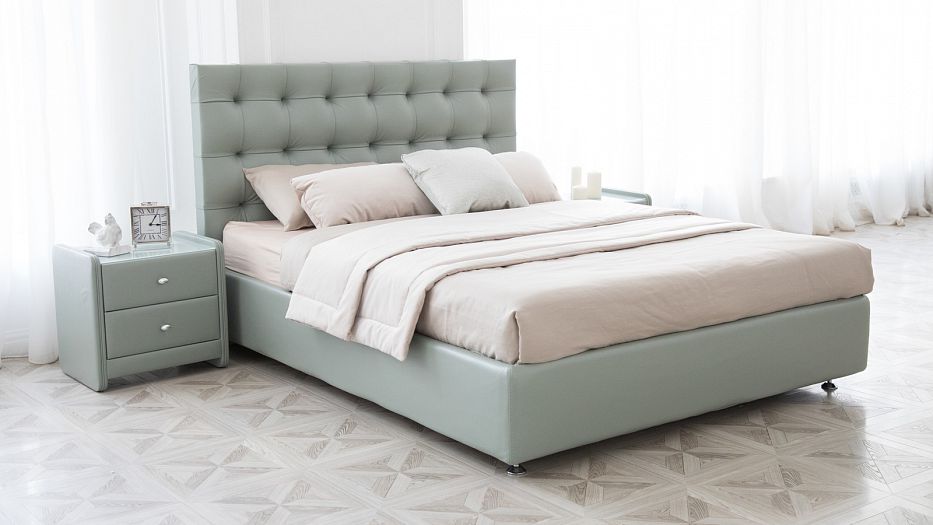 342
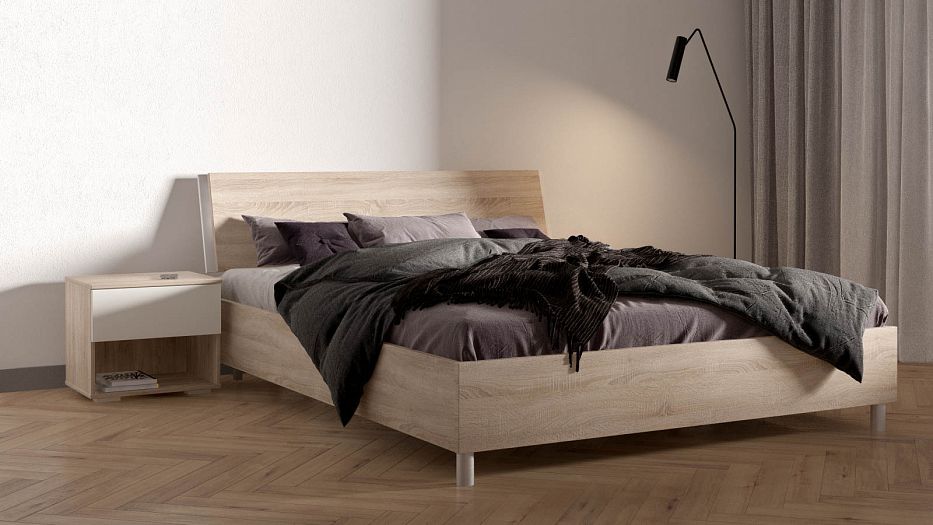 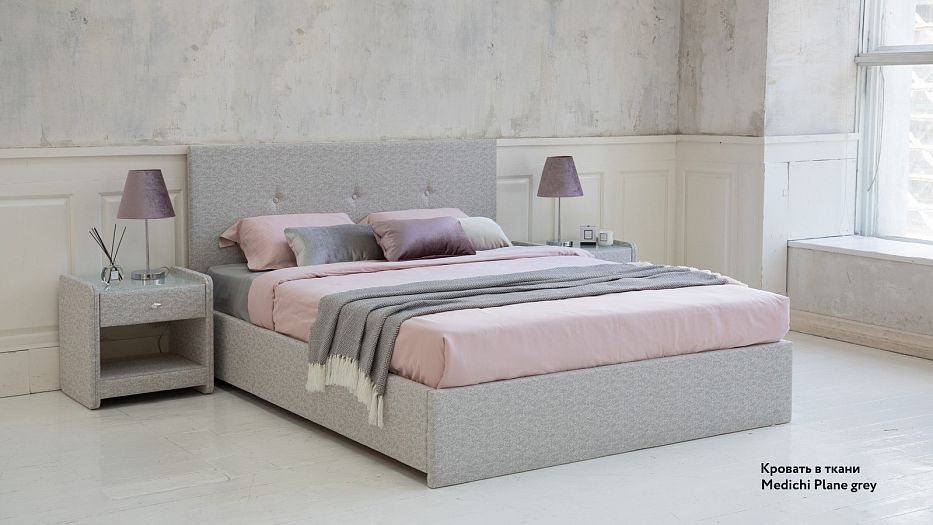 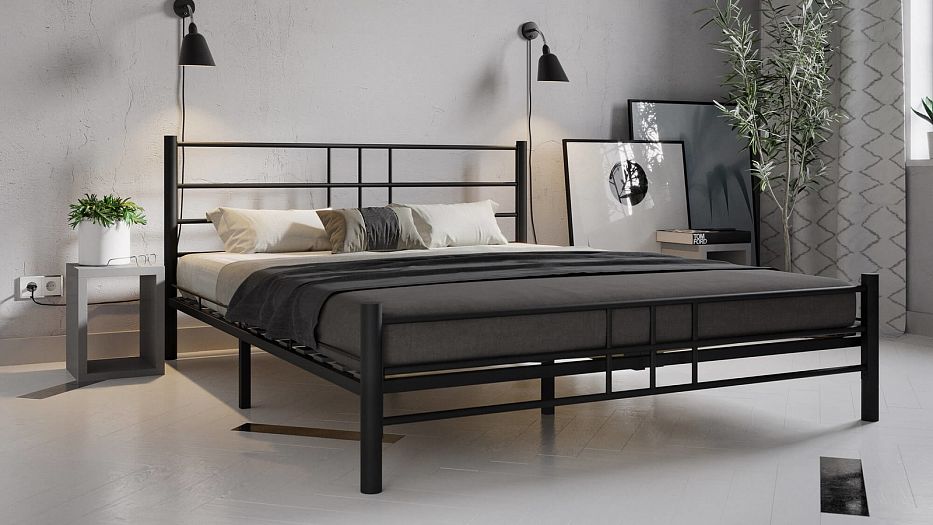 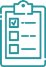 [Speaker Notes: Ready]
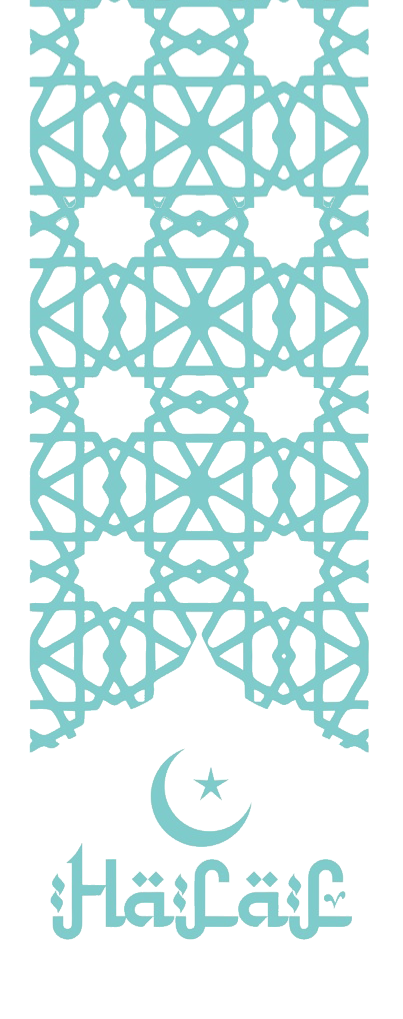 Product weight
342
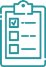 [Speaker Notes: Ready]
Thank you for your attention!


www.askona.ru/sleeptolive